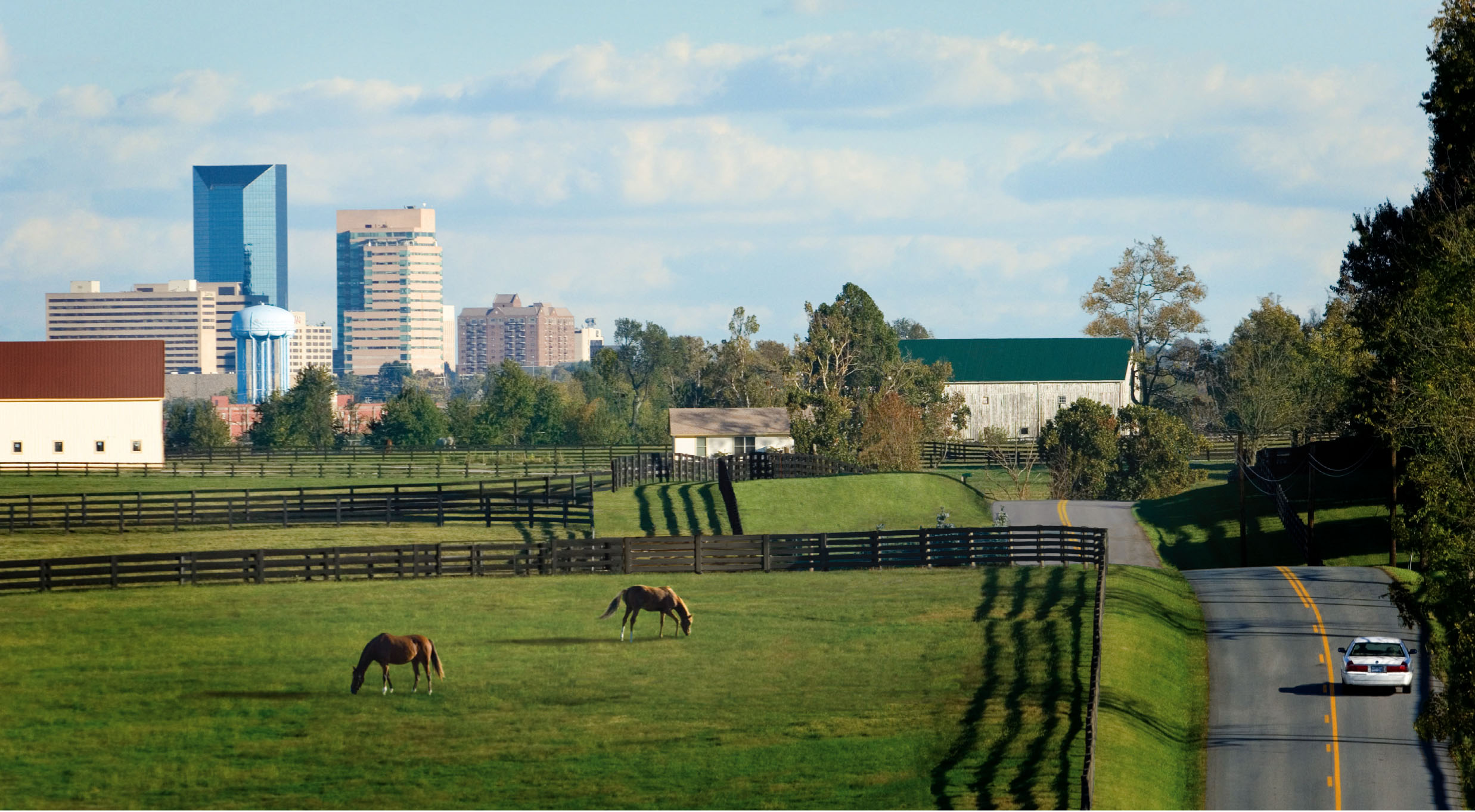 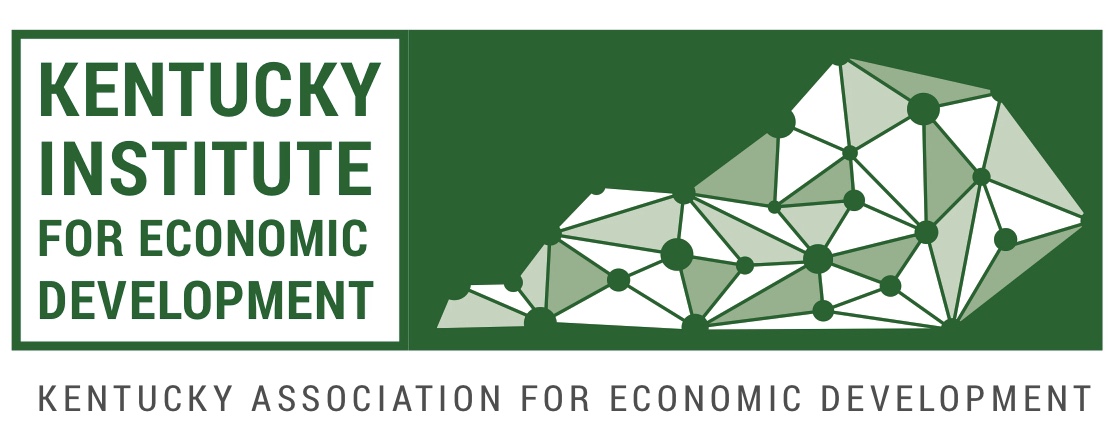 Supply Chain Management
in Kentucky
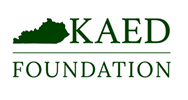 KIED IS ACCREDITED BY THE IEDC
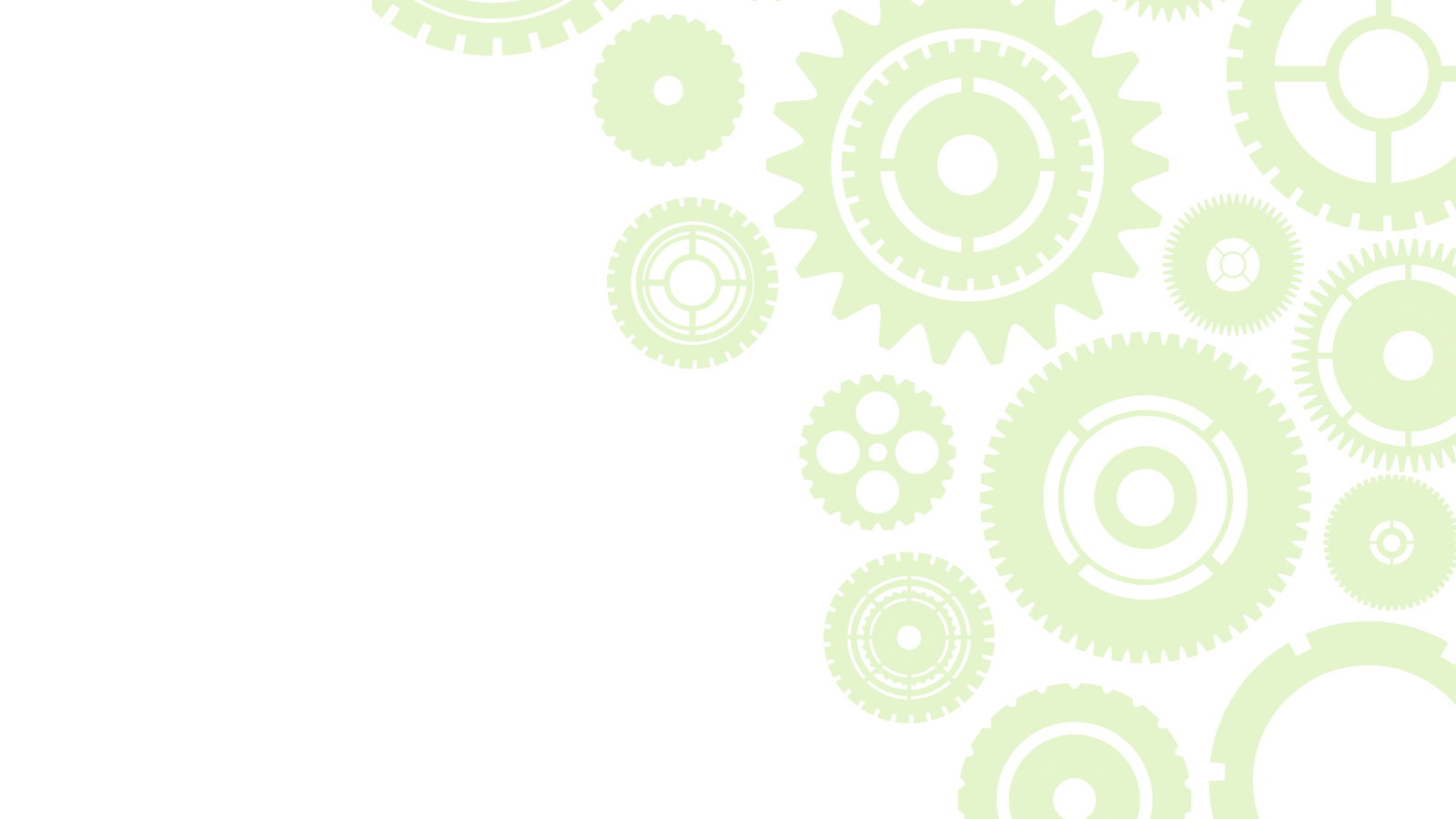 TODAY’S OUTLINE
Personal Introduction
Supply Chain Management
Supply Chain in Kentucky
Q&A
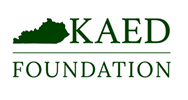 KIED IS ACCREDITED BY THE IEDC
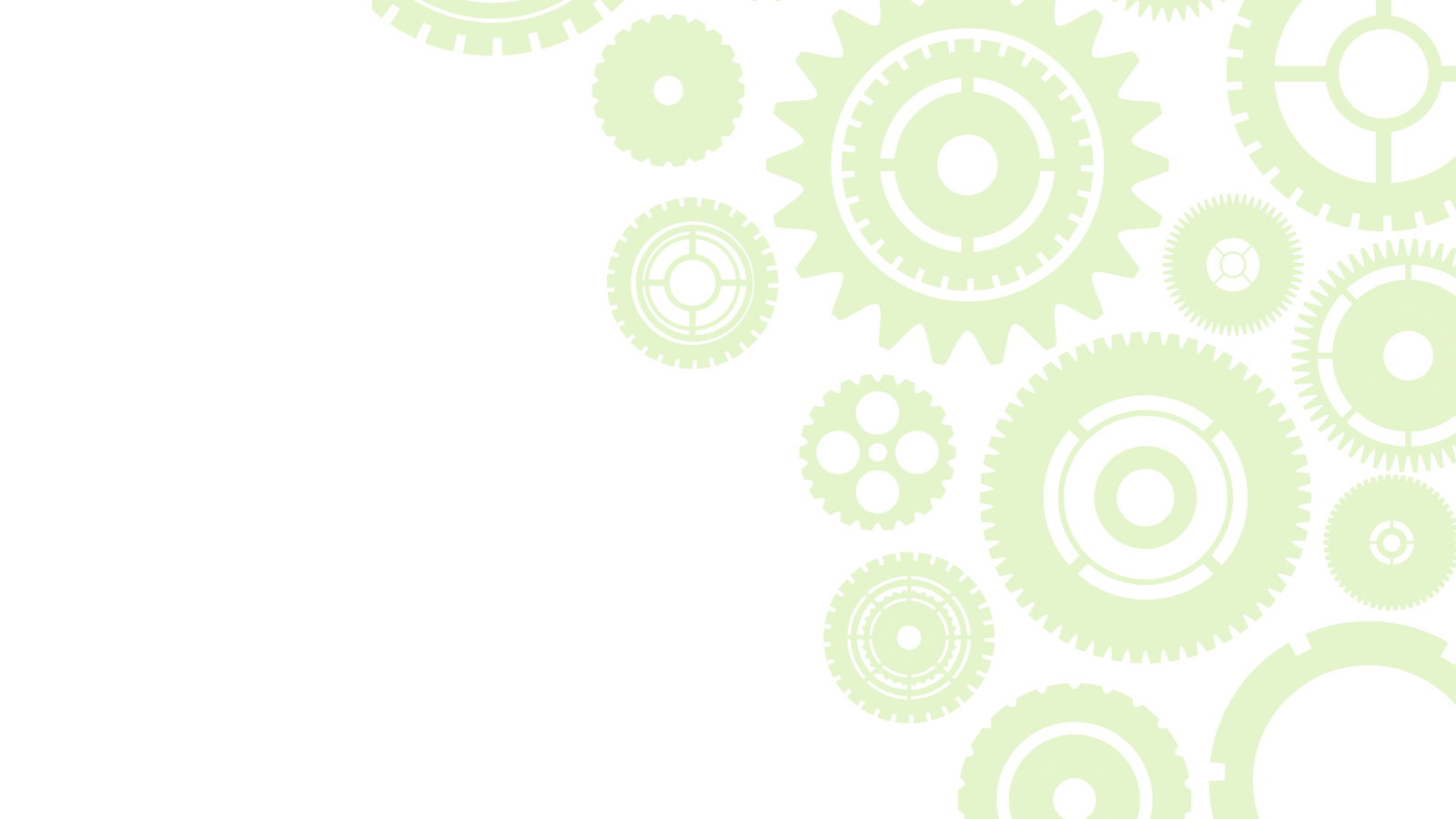 PERSONAL INTRO
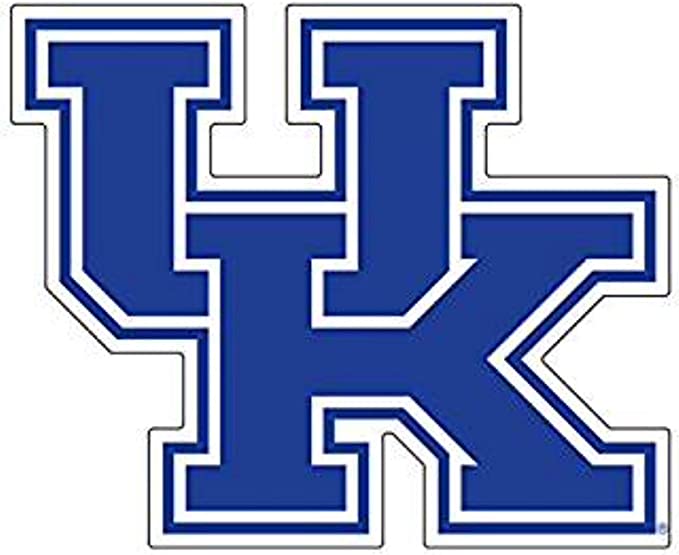 University of Kentucky
Political Science, 1-year MBA
NPD, Supply Chain, M&A
Gatton MBA Board of Advisors
LeanCor Supply Chain Group (2007-2014)
Logistics Engineering
Route Management
Operations and Strategy
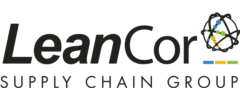 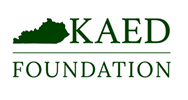 KIED IS ACCREDITED BY THE IEDC
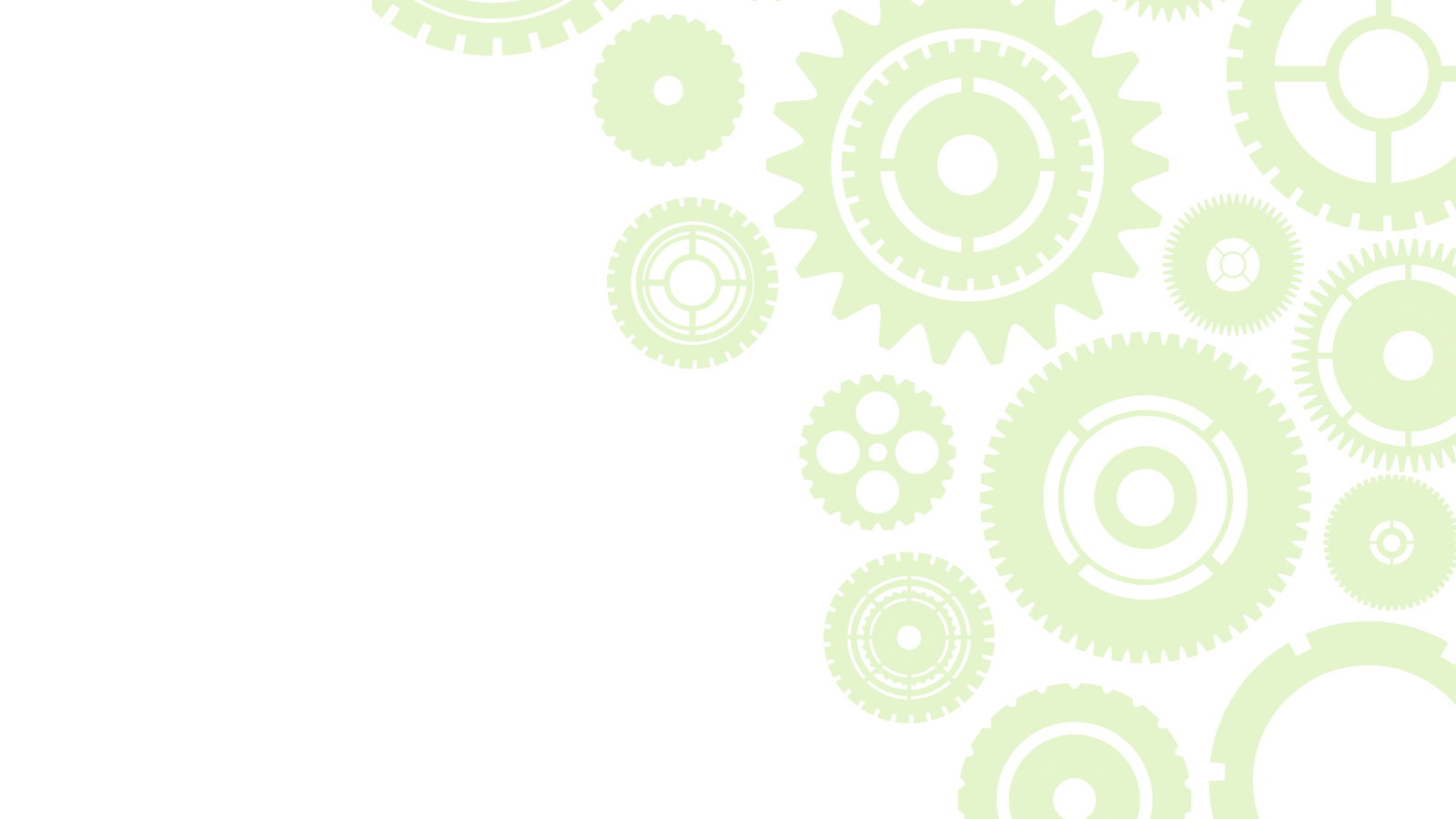 PERSONAL INTRO (cont.)
NovIntu Software Solutions (2014 - ???)
Custom Development
The Lean Office
Dowdy Crop Innovations
Gatton MBA (2016-present)
Adjunct Professor, Supply Chain
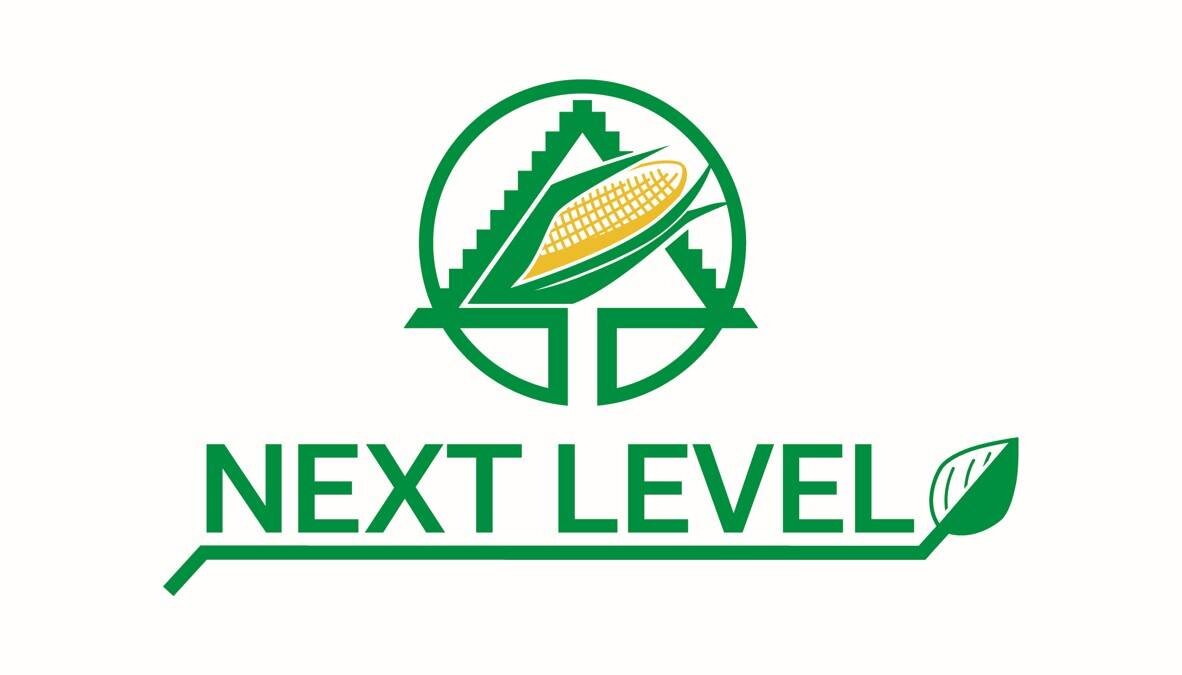 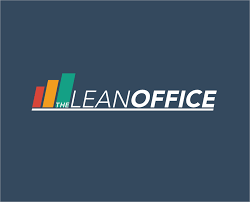 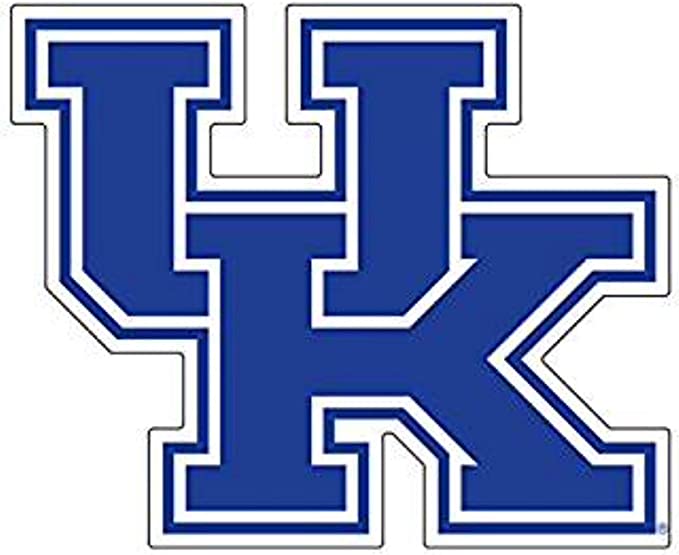 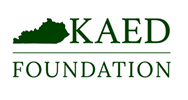 KIED IS ACCREDITED BY THE IEDC
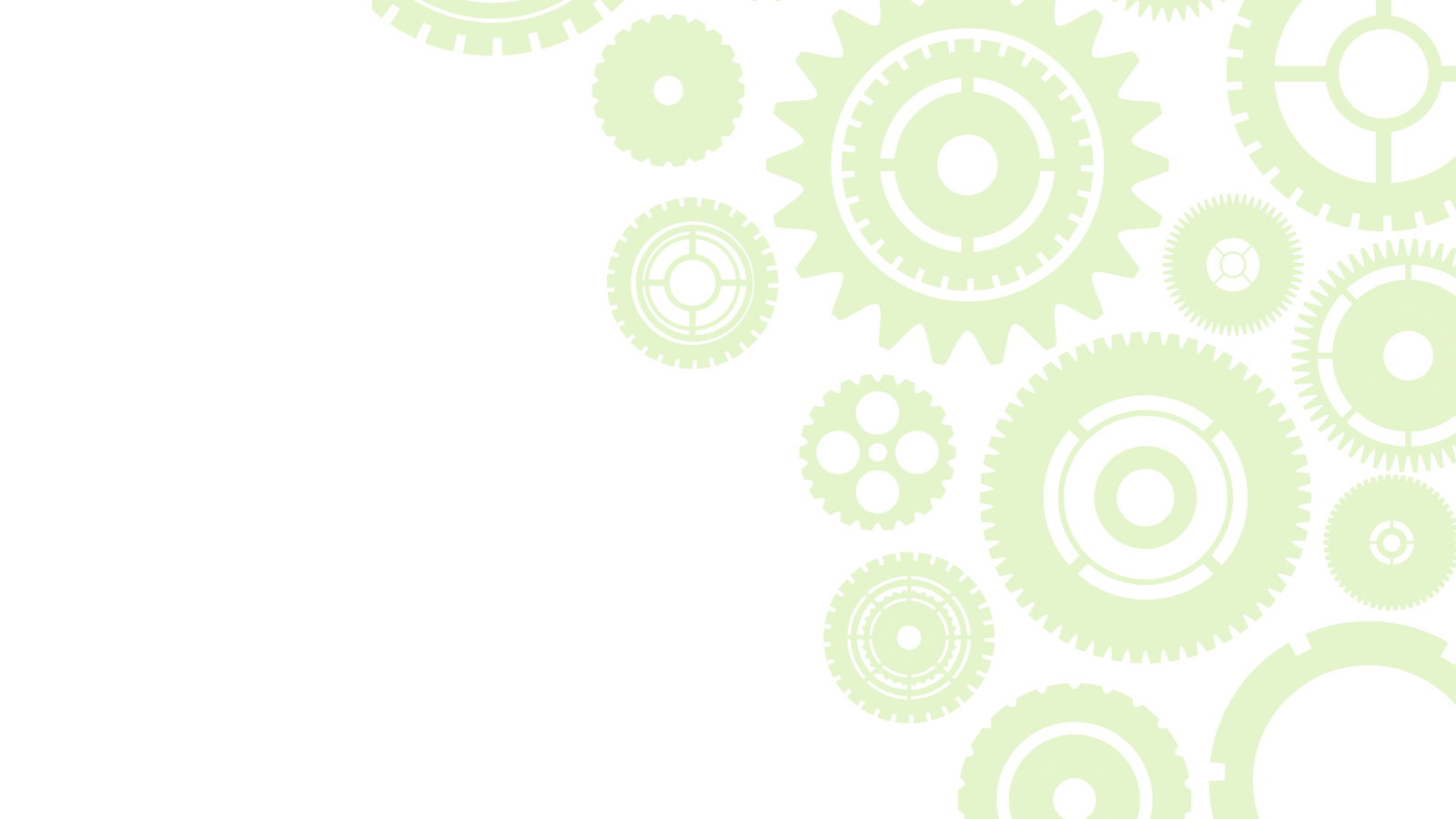 PERSONAL INTRO (cont.)
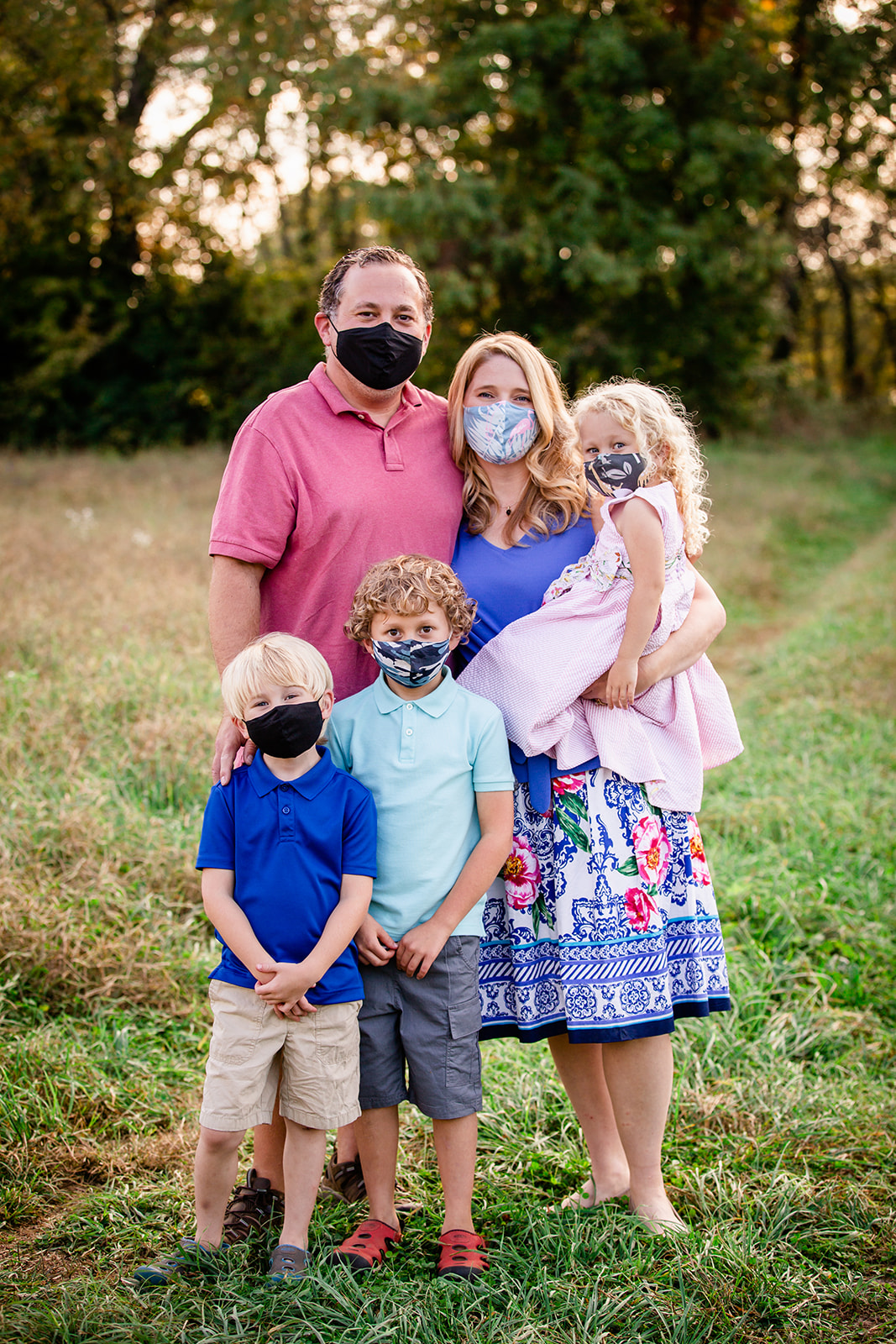 Siever Family (est. 2004)
Camilya
Clay
Zack
Rose
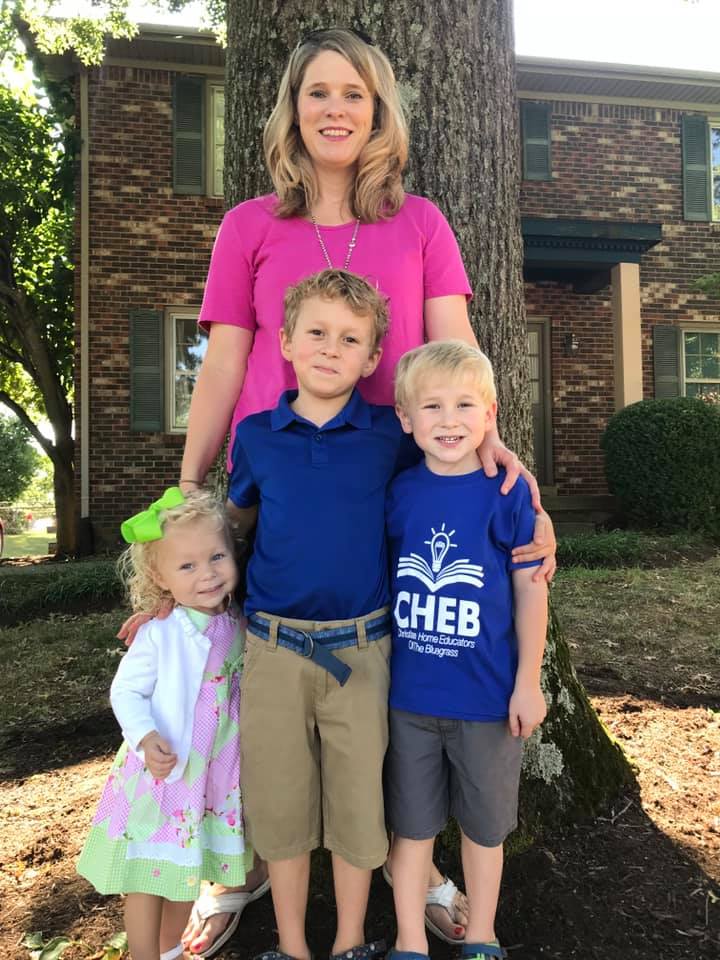 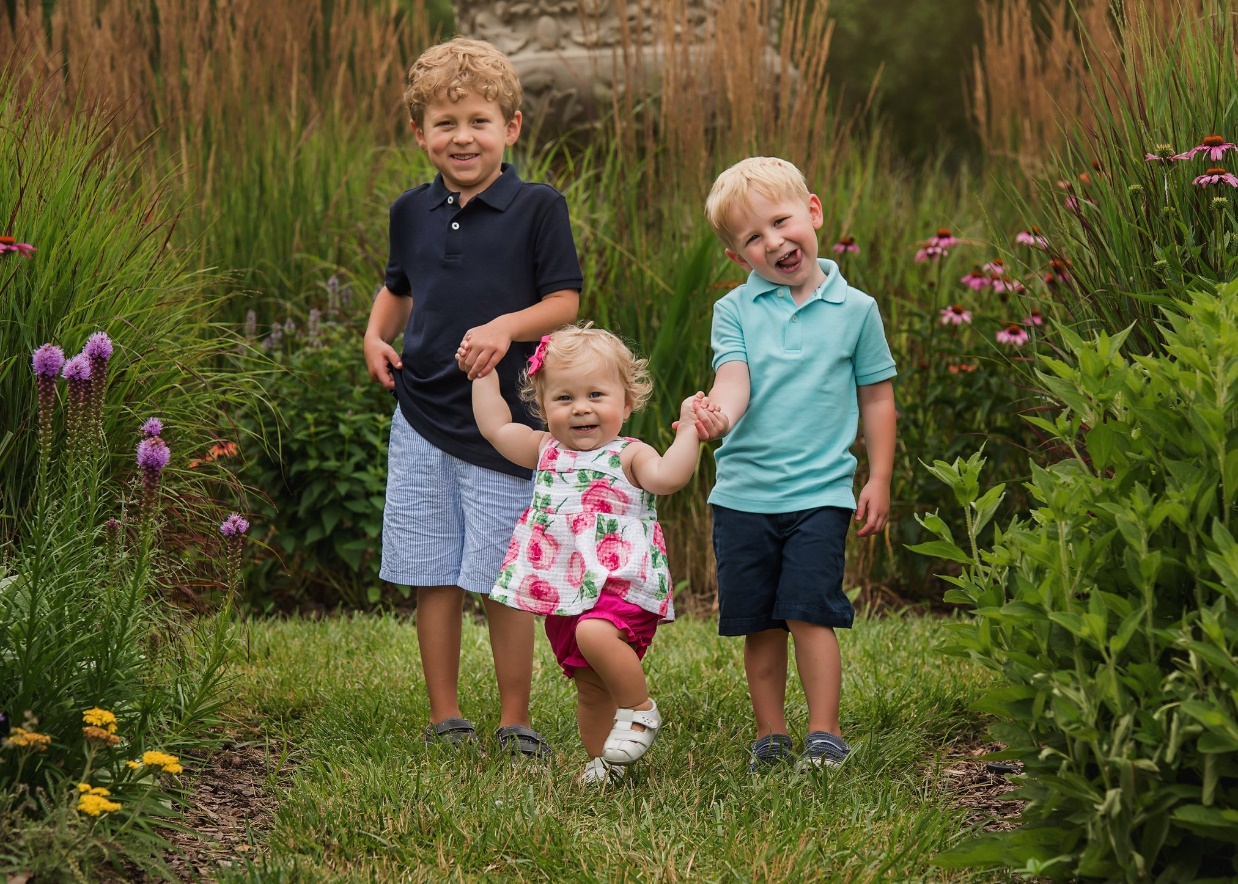 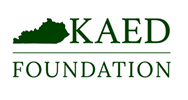 KIED IS ACCREDITED BY THE IEDC
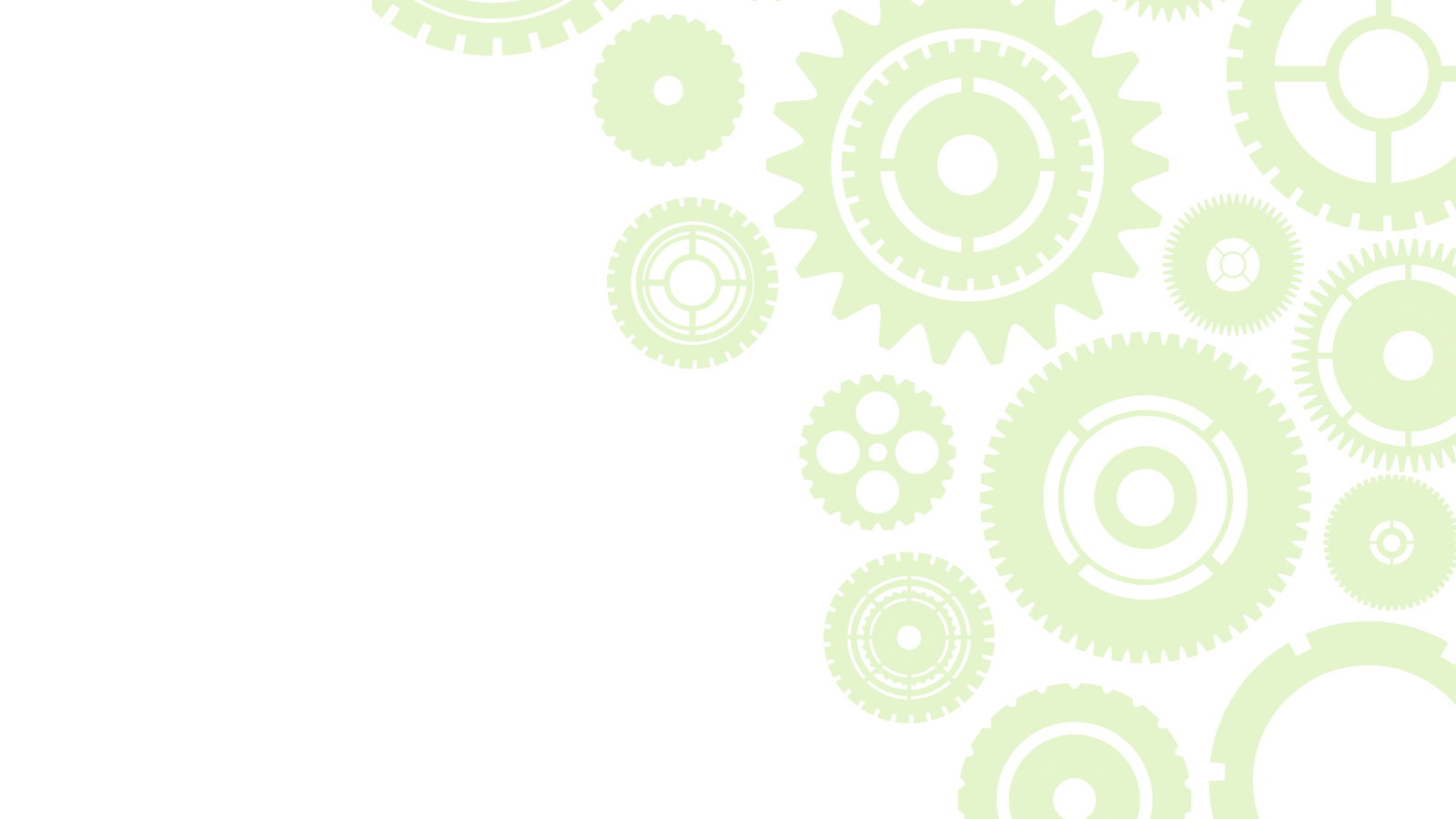 SUPPLY CHAINS IN THE NEWS
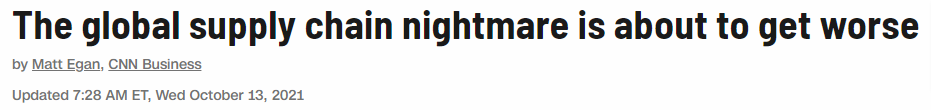 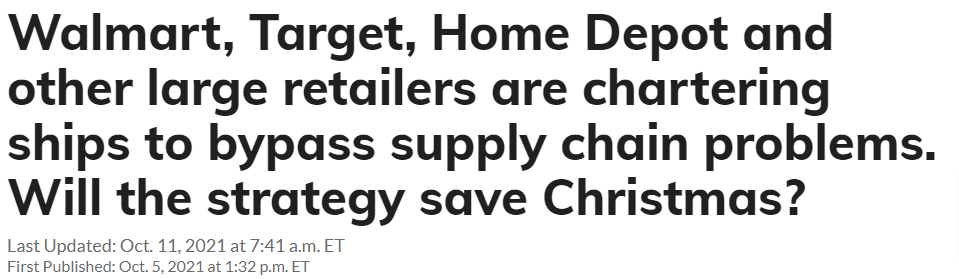 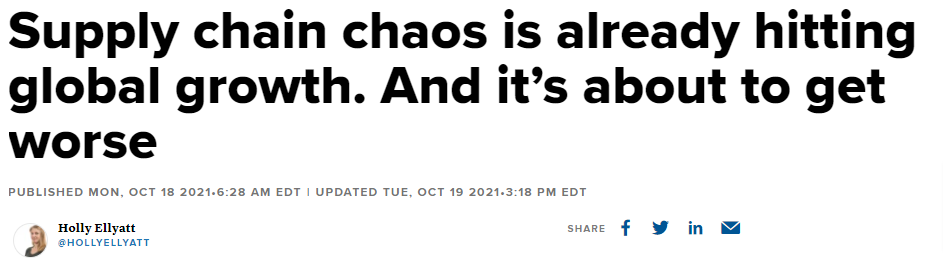 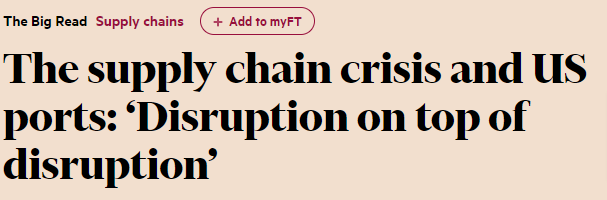 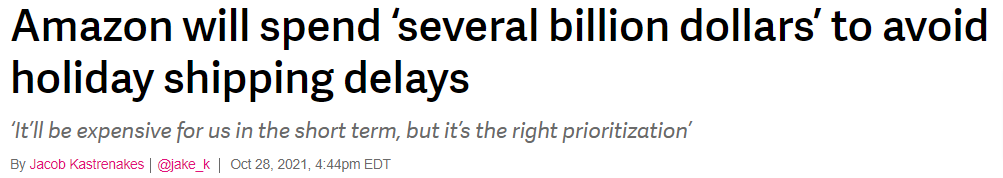 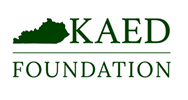 KIED IS ACCREDITED BY THE IEDC
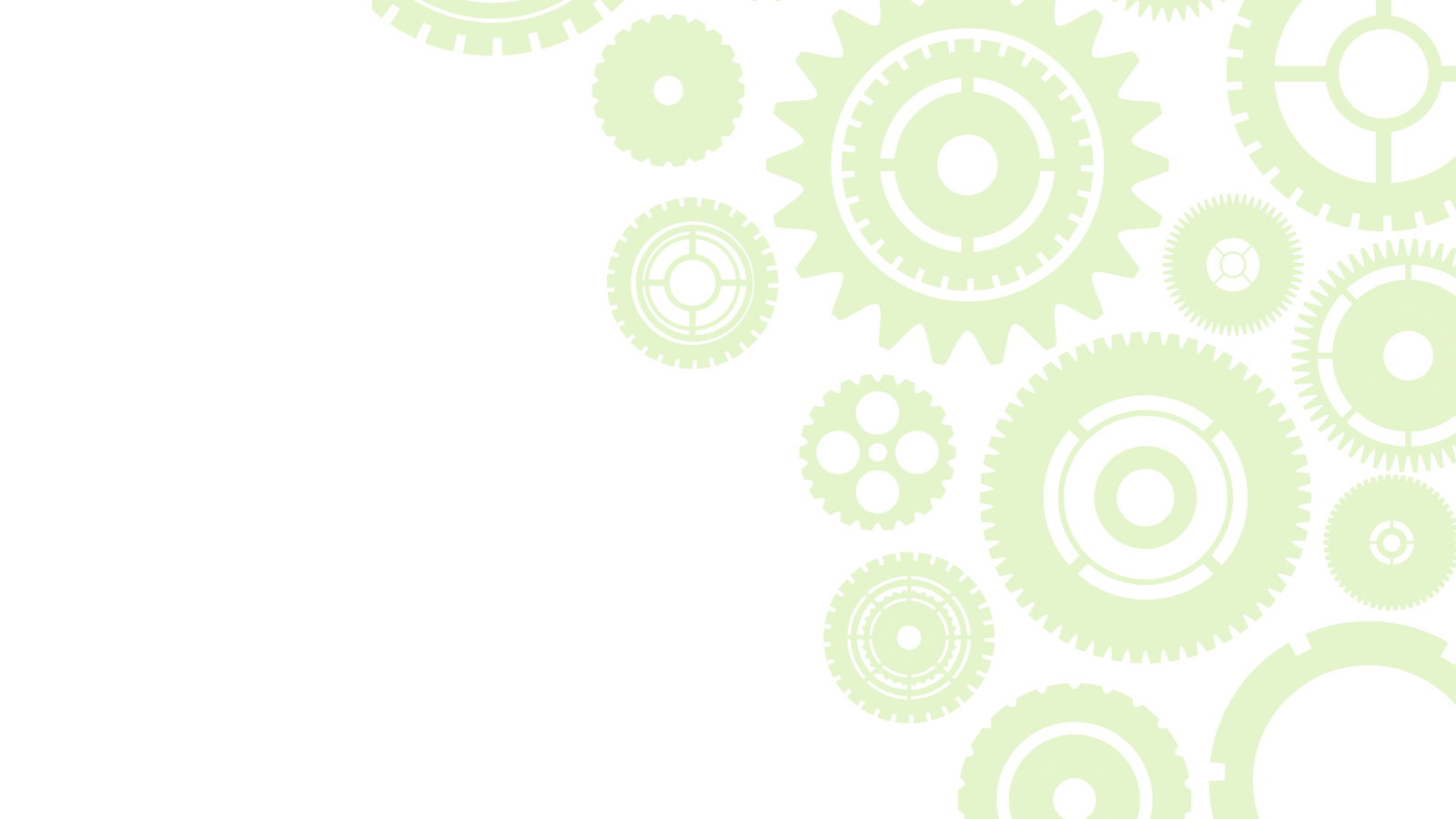 SUPPLY CHAIN MANAGEMENT
Definition
Sample Network
Systems Thinking
Why Study Supply Chain?
“You will not find it difficult to prove that battles, campaigns, and even wars have been won or lost primarily because of logistics.”
	-President (and General) Dwight D. Eisenhower
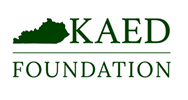 KIED IS ACCREDITED BY THE IEDC
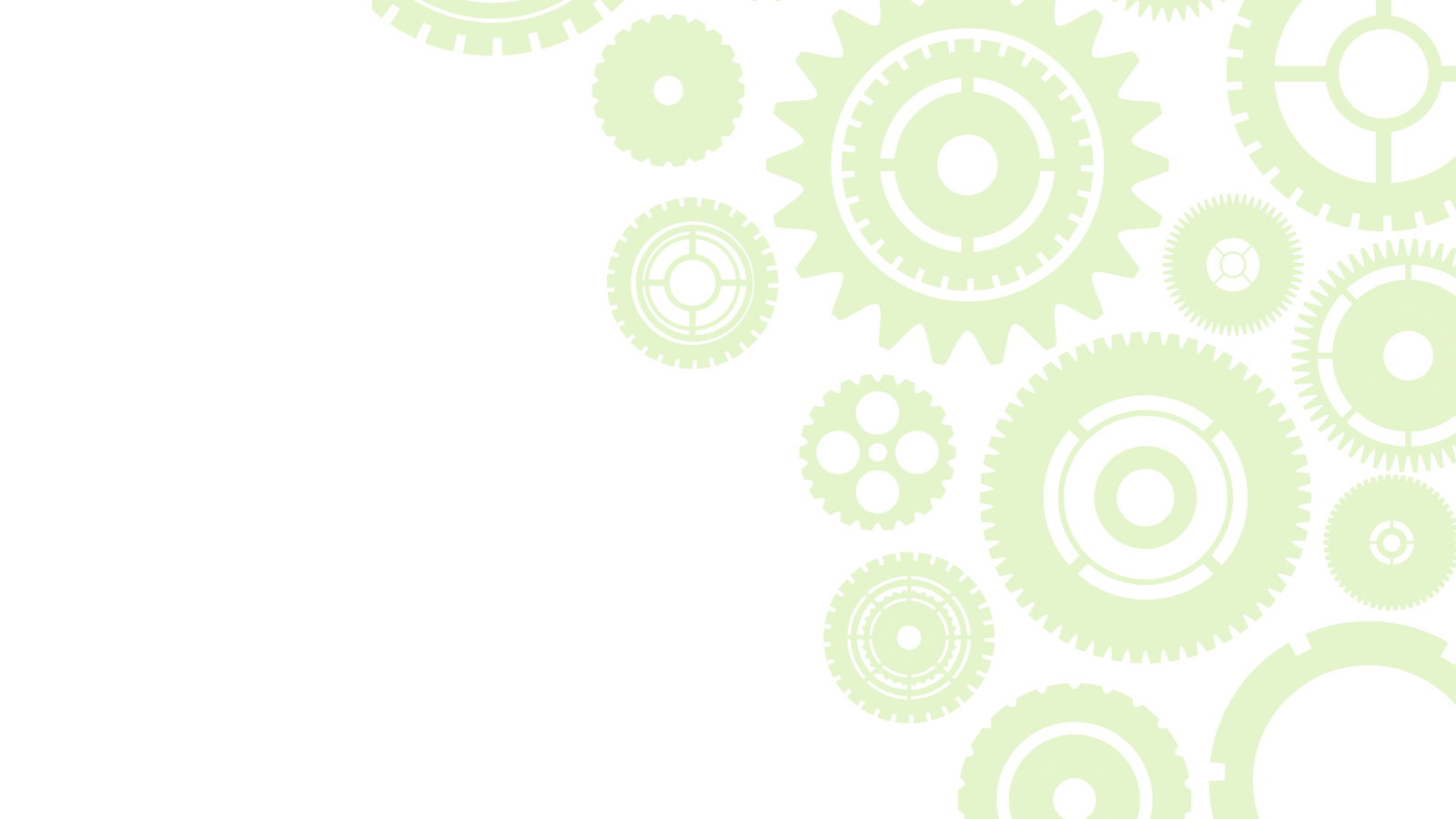 DEFINING SUPPLY CHAIN MANAGEMENT
Supply Chain Management ≠ Logistics
AKA . . .
Demand Chain
Performance Chain
Fulfillment Stream
Value Chain
Value Stream
Logistics
Supply Chain
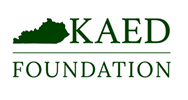 KIED IS ACCREDITED BY THE IEDC
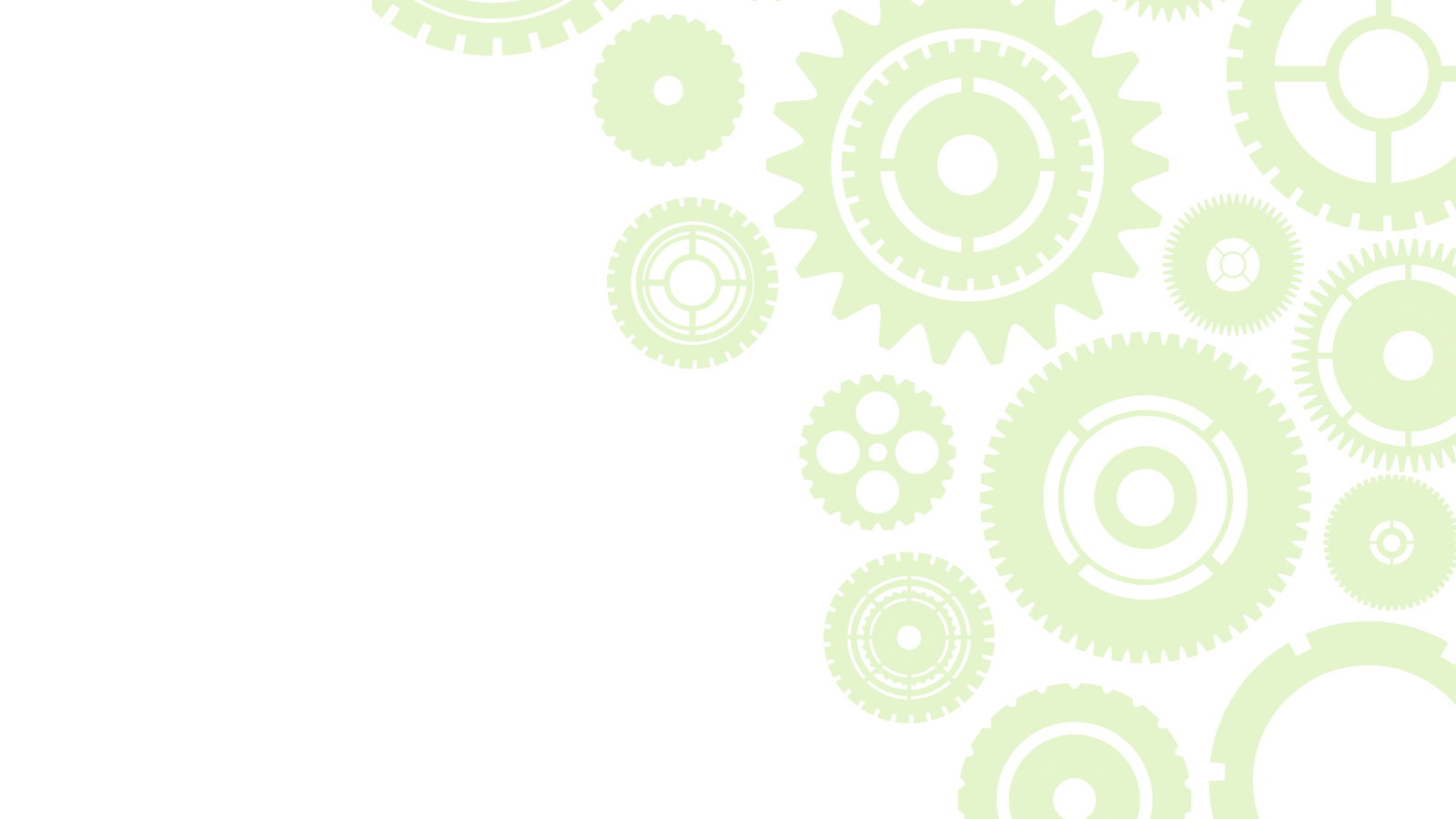 DEFINING SUPPLY CHAIN MANAGEMENT
How do you define Supply Chain Management?
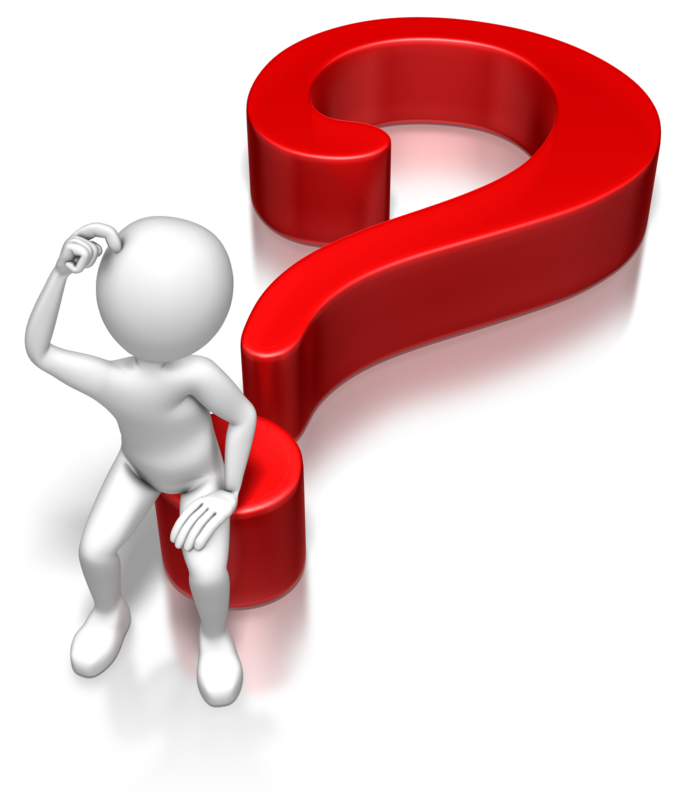 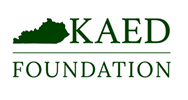 KIED IS ACCREDITED BY THE IEDC
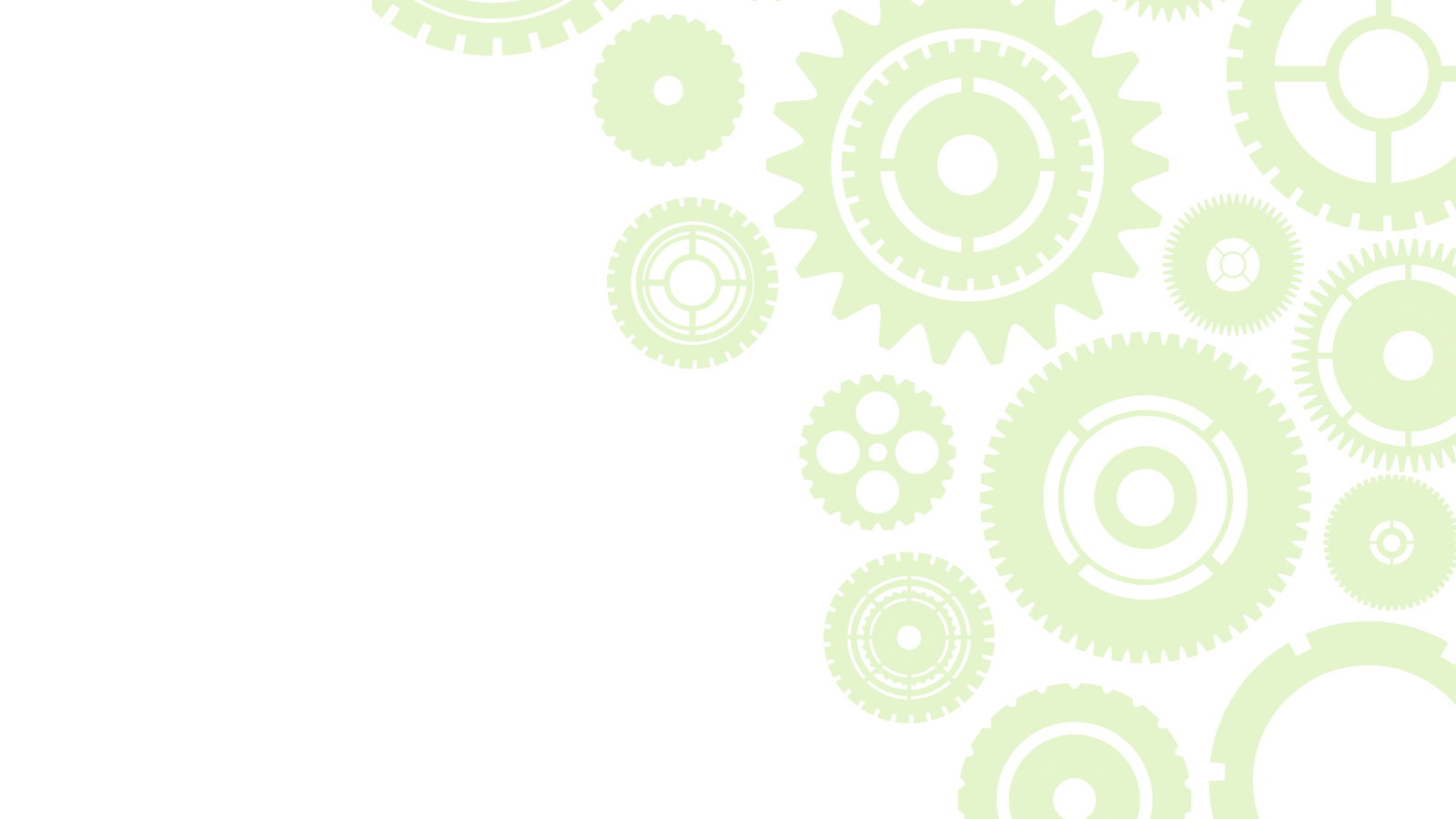 DEFINING SUPPLY CHAIN MANAGEMENT
“Supply chain management encompasses the planning and management of all activities involved in sourcing and procurement, conversion, and all logistics management activities. Importantly, it also includes coordination and collaboration with channel partners, which can be suppliers, intermediaries, third party service providers, and customers. In essence, supply chain management integrates supply and demand management within and across companies.”
	-CSCMP (Council of Supply Chain Management Professionals)
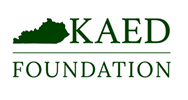 KIED IS ACCREDITED BY THE IEDC
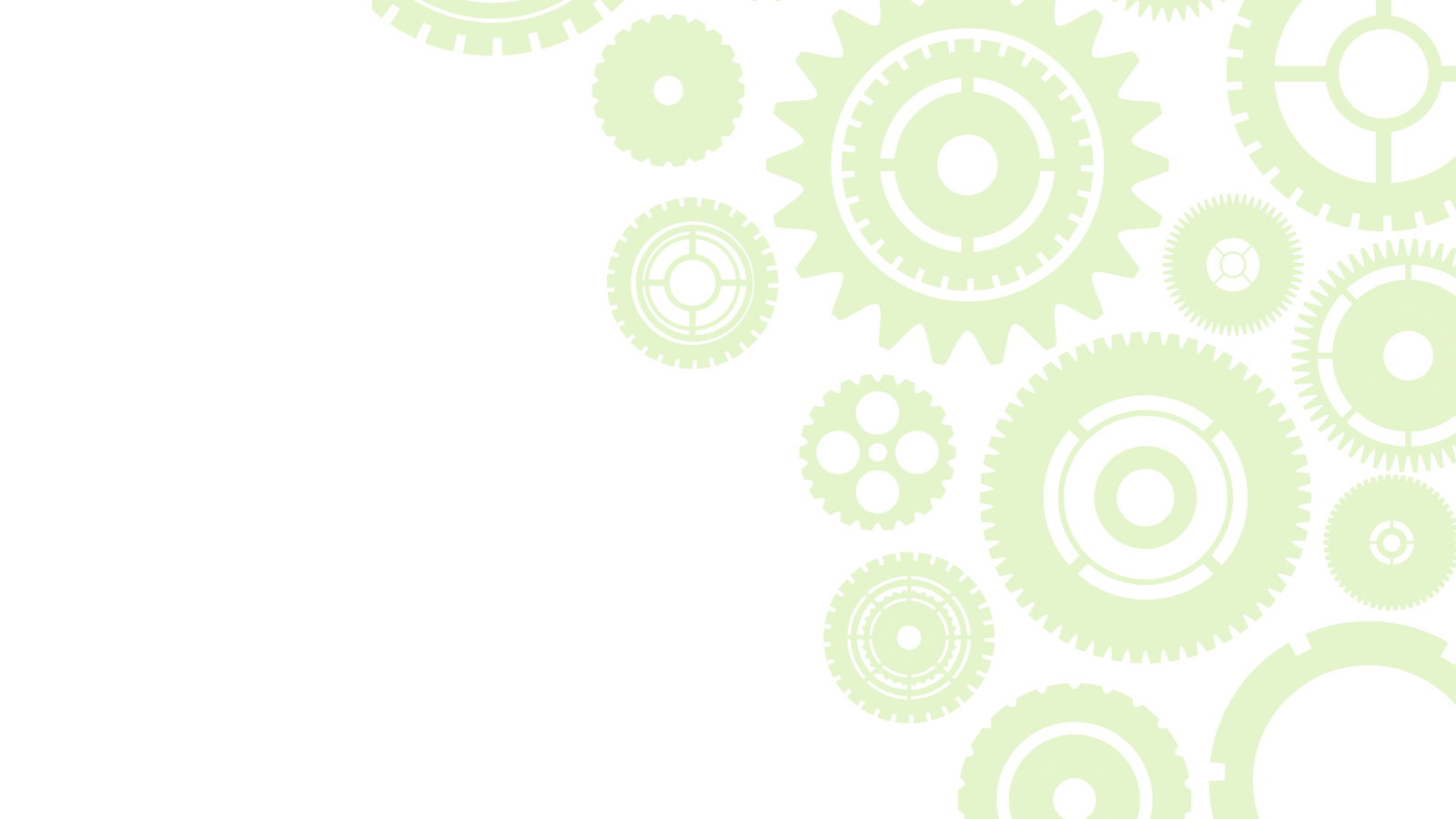 SUPPLY CHAIN DEFINITIONS
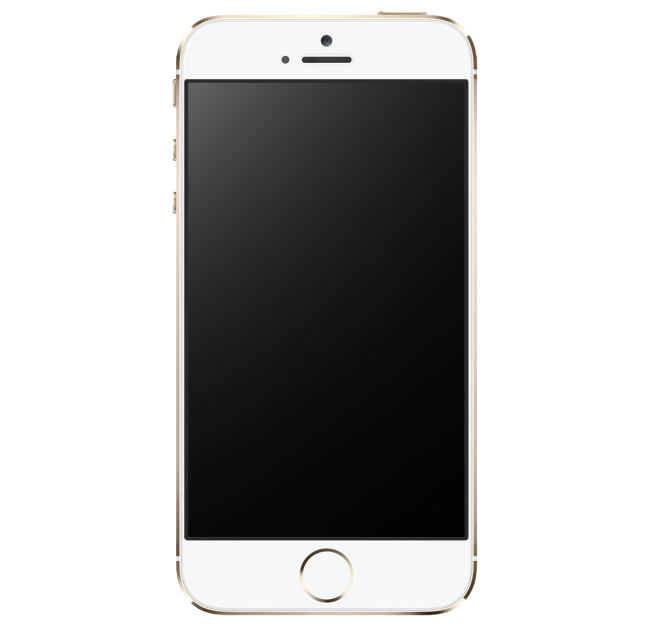 Critical Elements
Product / Service
Customer
Relationships (Network)
Information
System
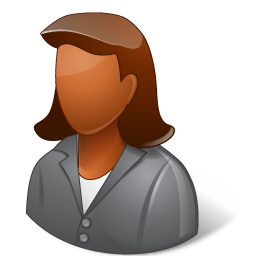 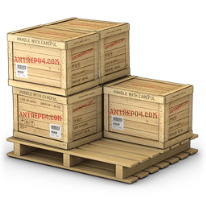 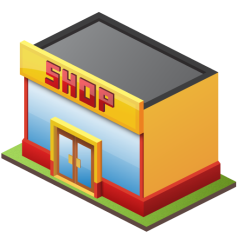 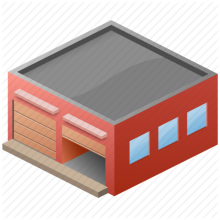 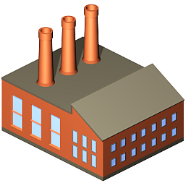 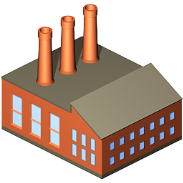 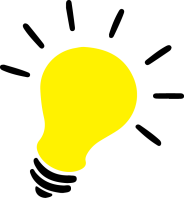 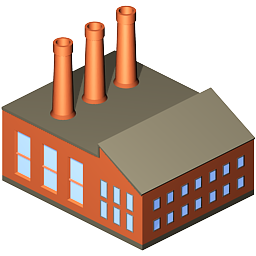 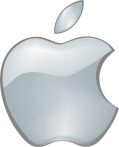 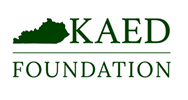 KIED IS ACCREDITED BY THE IEDC
Supply Chain Management
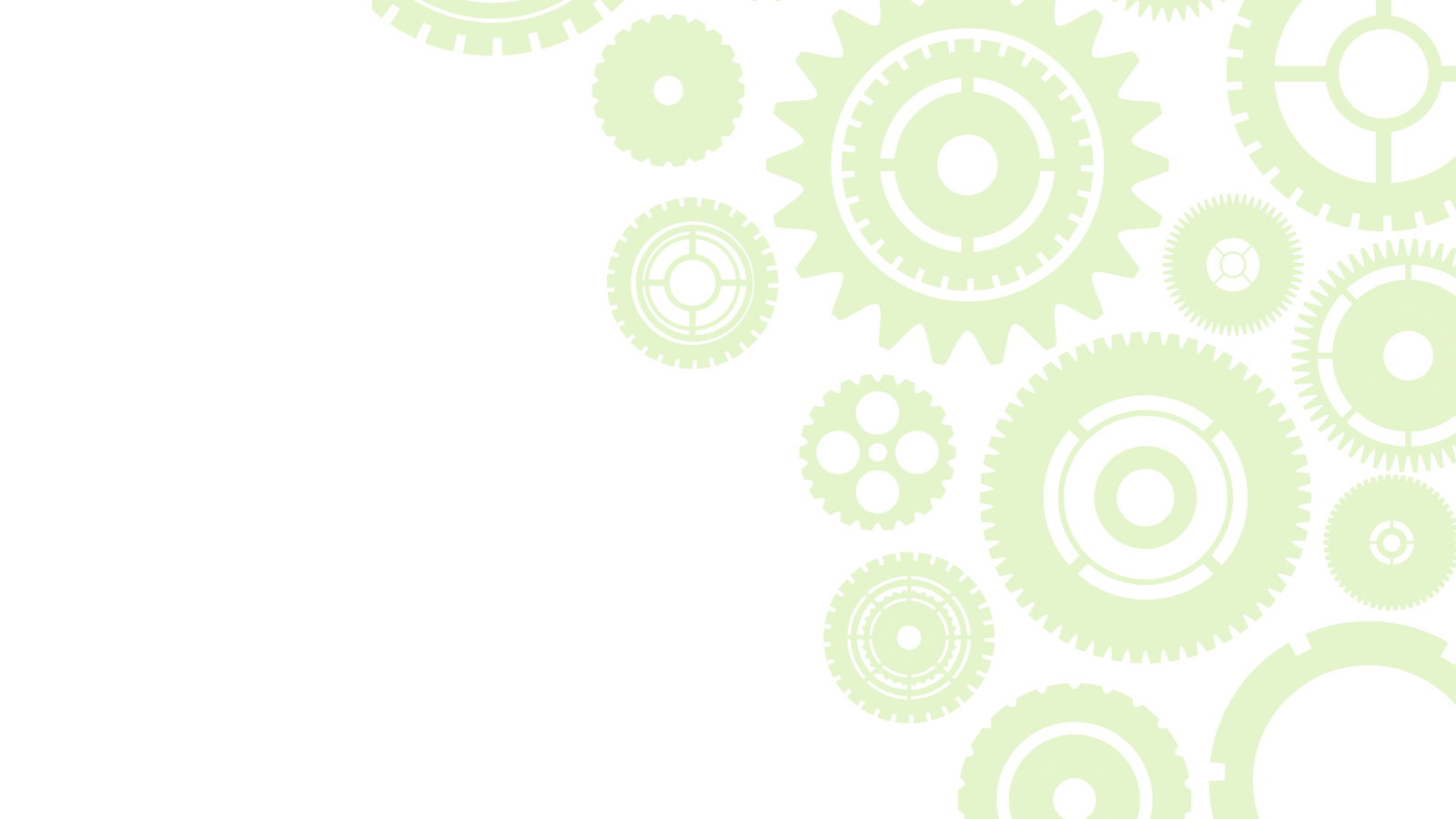 SAMPLE NETWORKS
What type of firm has this type of network?
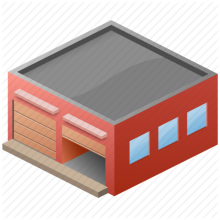 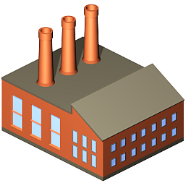 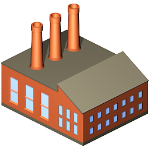 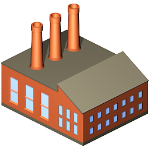 ?
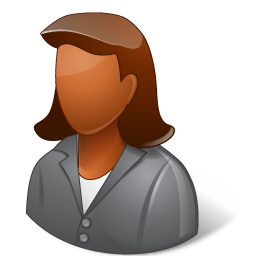 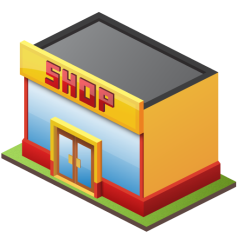 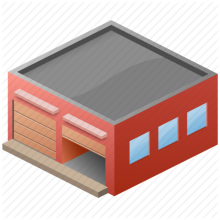 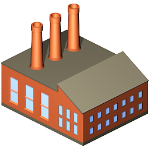 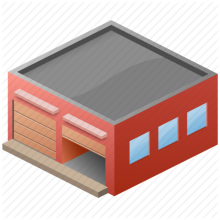 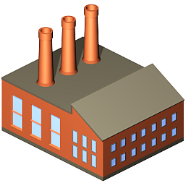 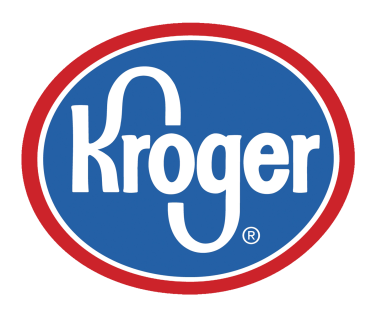 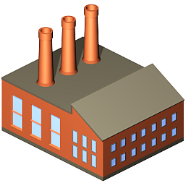 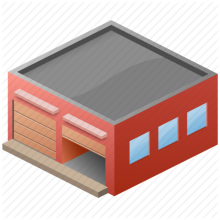 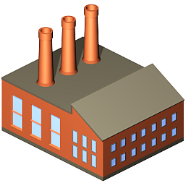 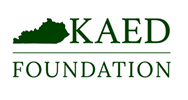 KIED IS ACCREDITED BY THE IEDC
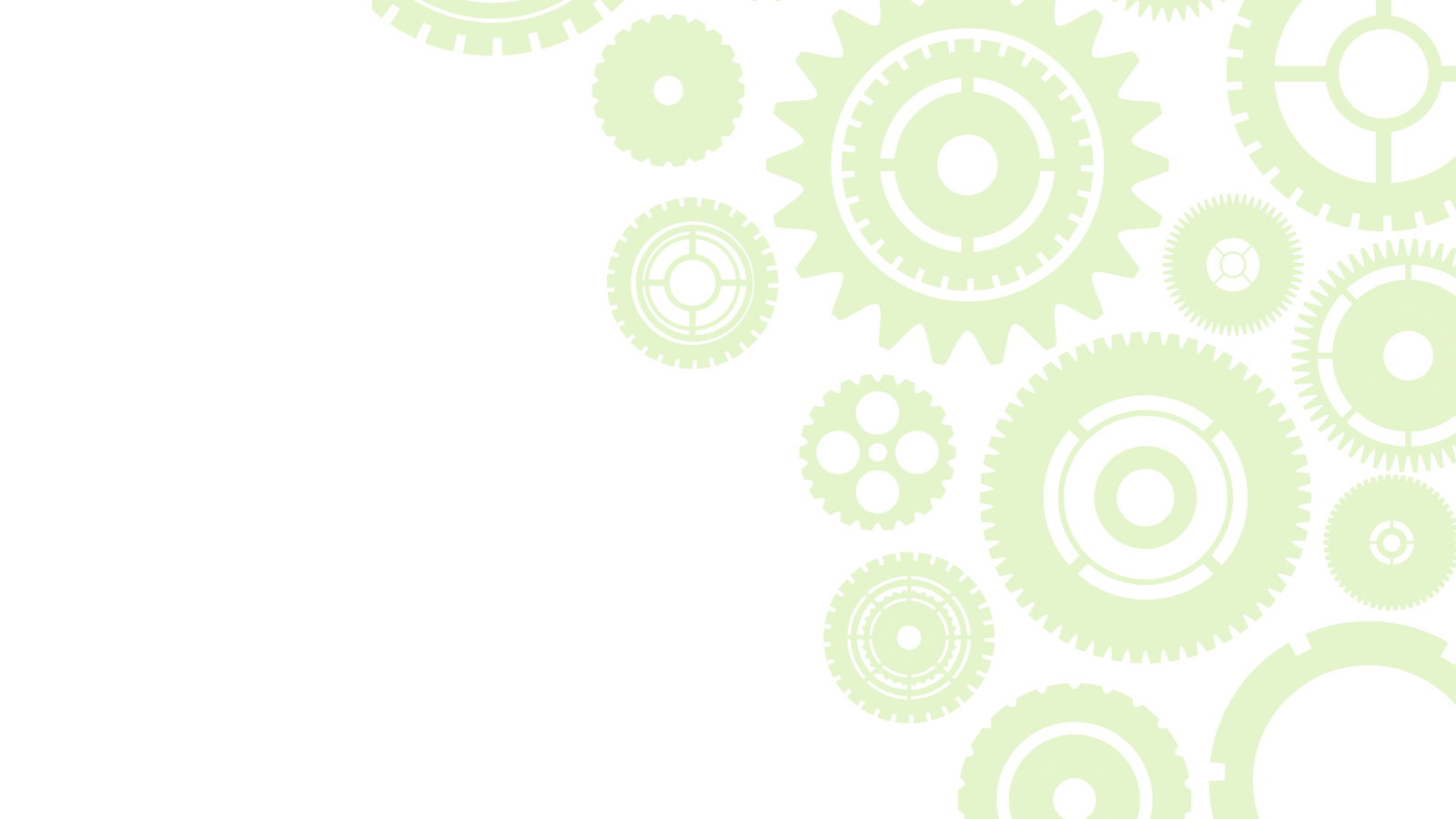 SAMPLE NETWORKS
What type of firm has this type of network?
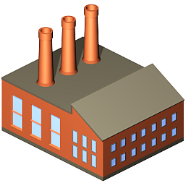 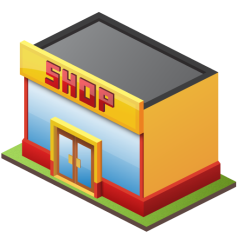 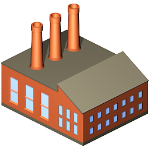 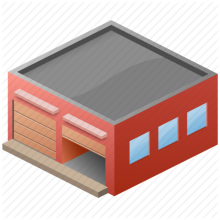 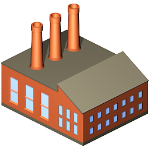 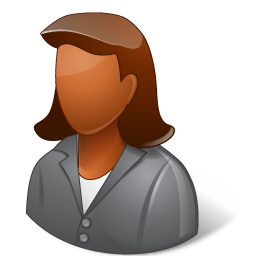 ?
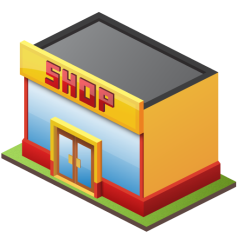 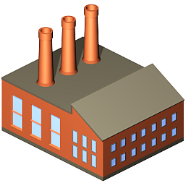 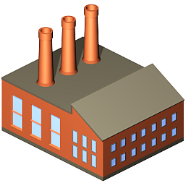 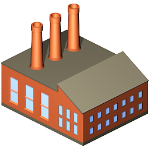 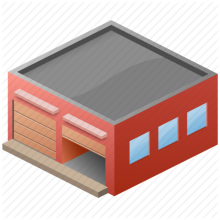 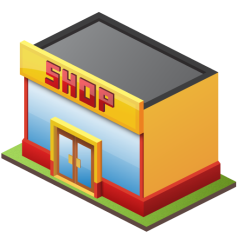 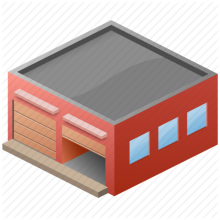 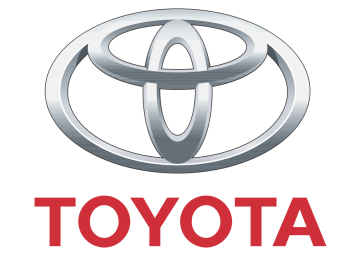 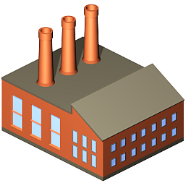 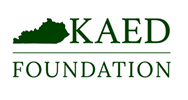 KIED IS ACCREDITED BY THE IEDC
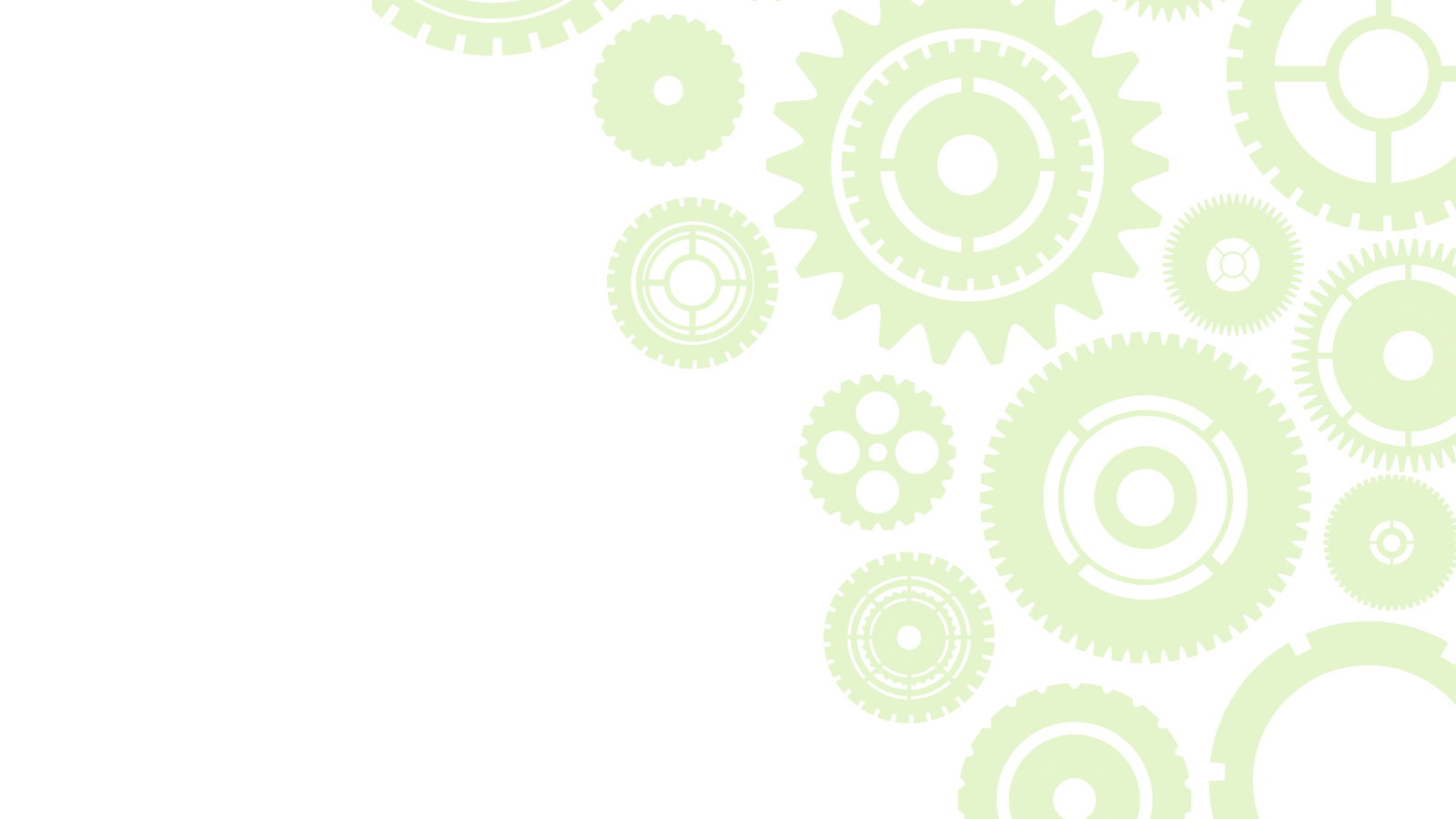 SAMPLE NETWORKS
What type of firm has this type of network?
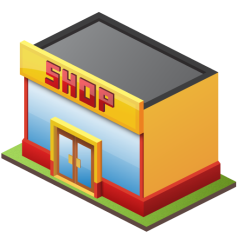 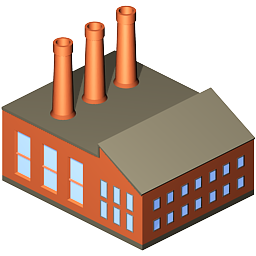 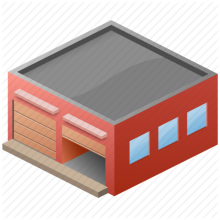 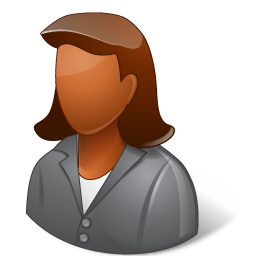 ?
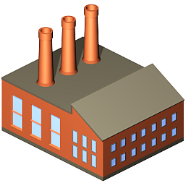 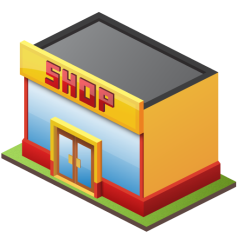 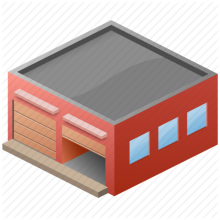 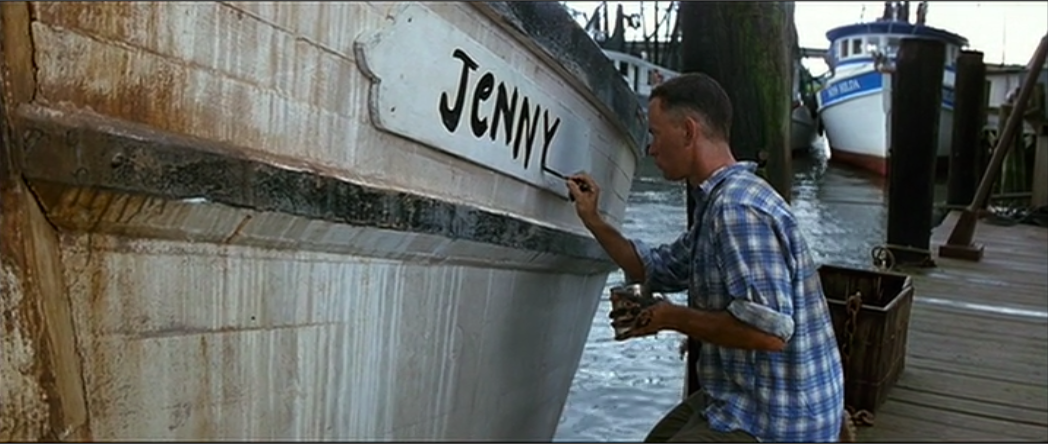 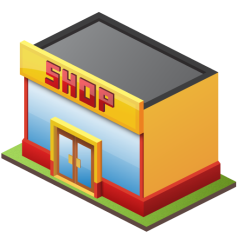 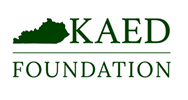 KIED IS ACCREDITED BY THE IEDC
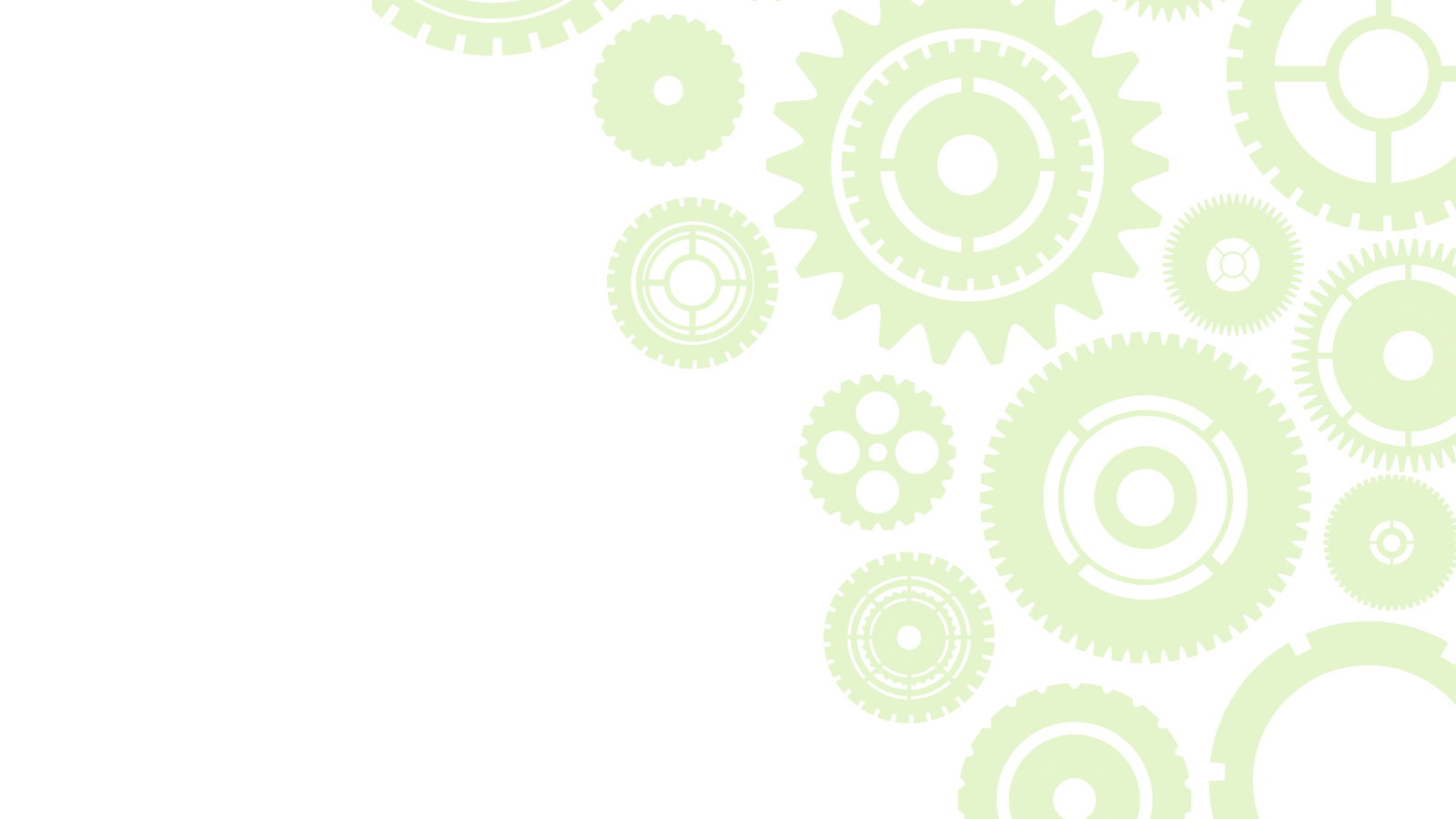 SYSTEMS THINKING IN SUPPLY CHAIN
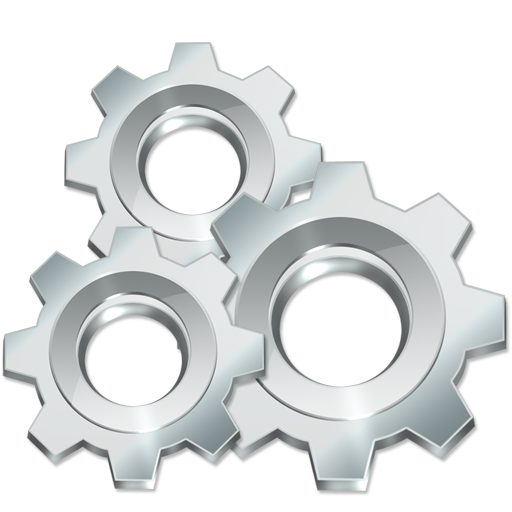 What is a system?
External systems
Internal systems
Strategy (30k foot view)
“A bad system will beat a good person every time.”
		-W. Edwards Deming
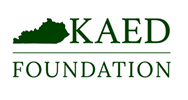 KIED IS ACCREDITED BY THE IEDC
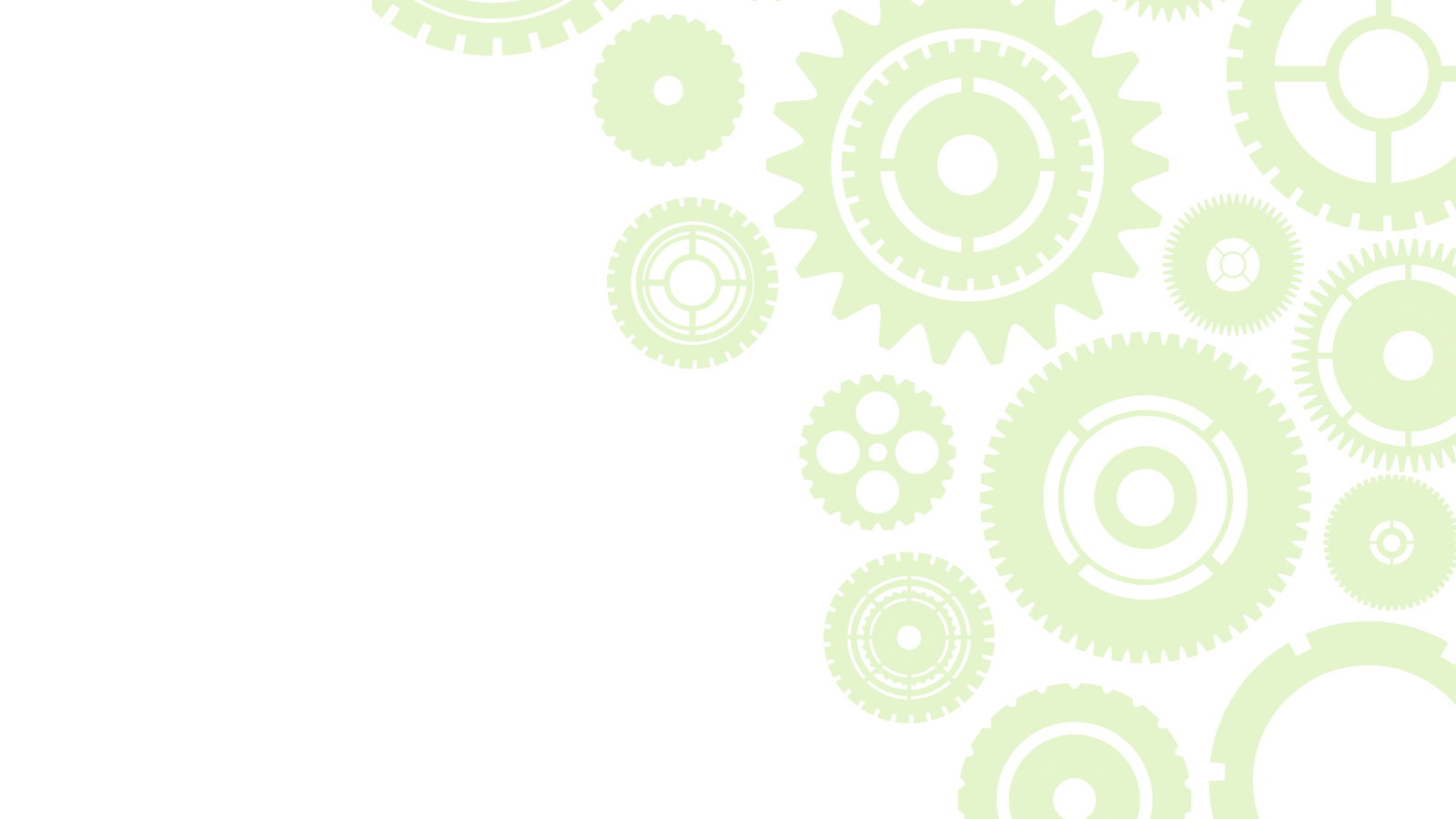 SYSTEMS THINKING IN SUPPLY CHAIN
What is a system?
a set of connected things or parts forming a complex whole
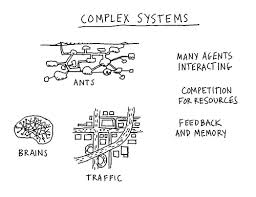 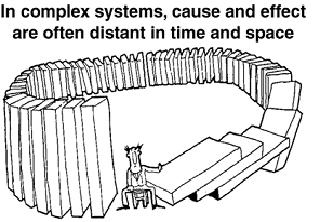 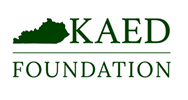 KIED IS ACCREDITED BY THE IEDC
[Speaker Notes: Think of the body as a system – different functions, completely interrrelated]
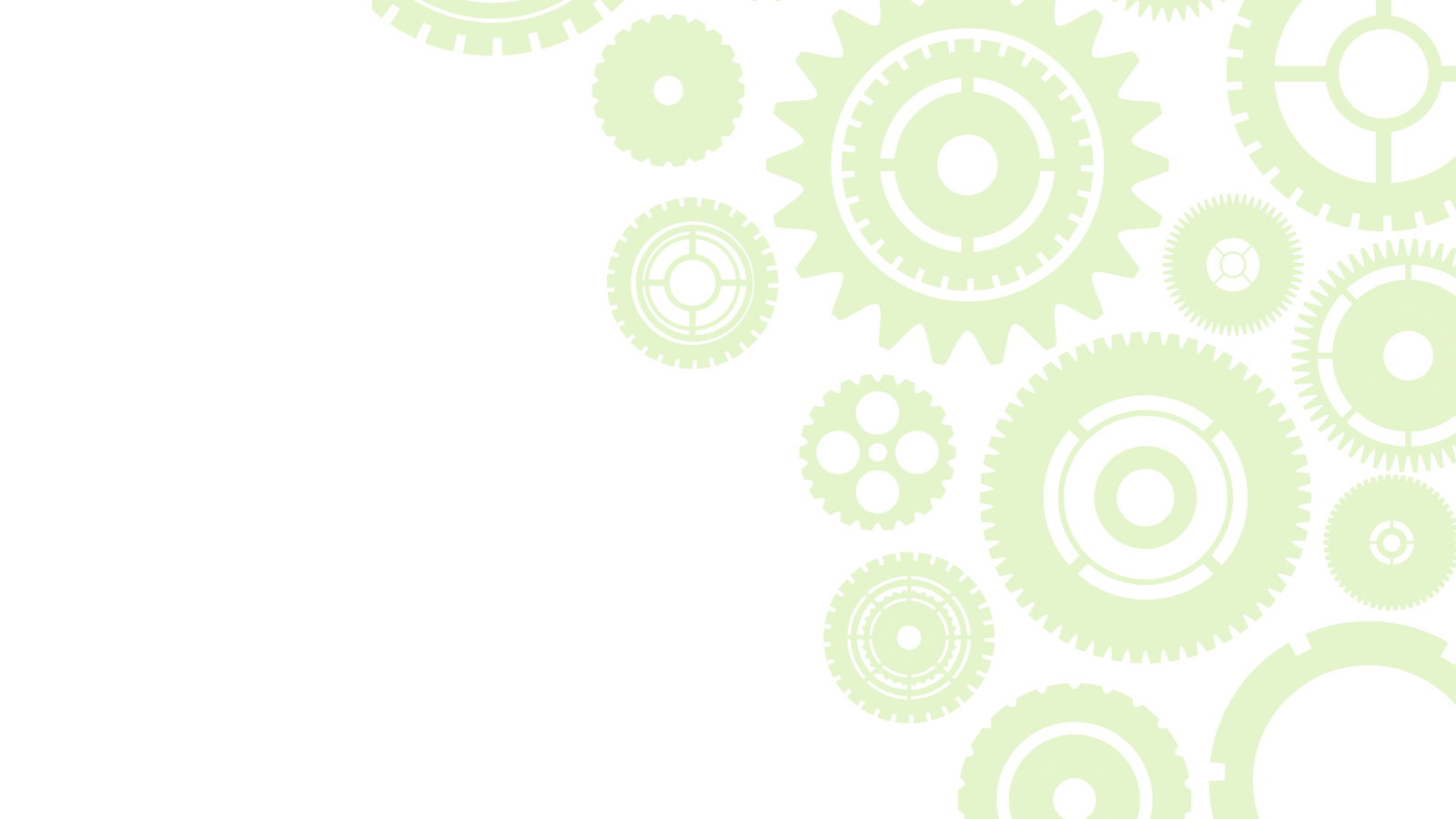 SYSTEMS THINKING IN SUPPLY CHAIN
External systems
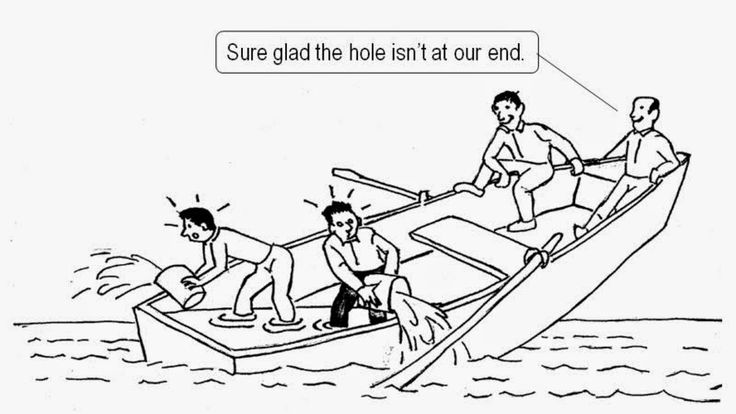 “The result of long-term relationships is better and better quality, and lower and lower costs.”	-W. Edwards Deming
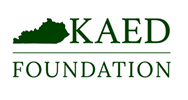 KIED IS ACCREDITED BY THE IEDC
[Speaker Notes: Watched this happen many times – supplier would fail, customer would walk away (or continue penalizing)
GM supplier (<300 employees) almost shut down 19 plants in July]
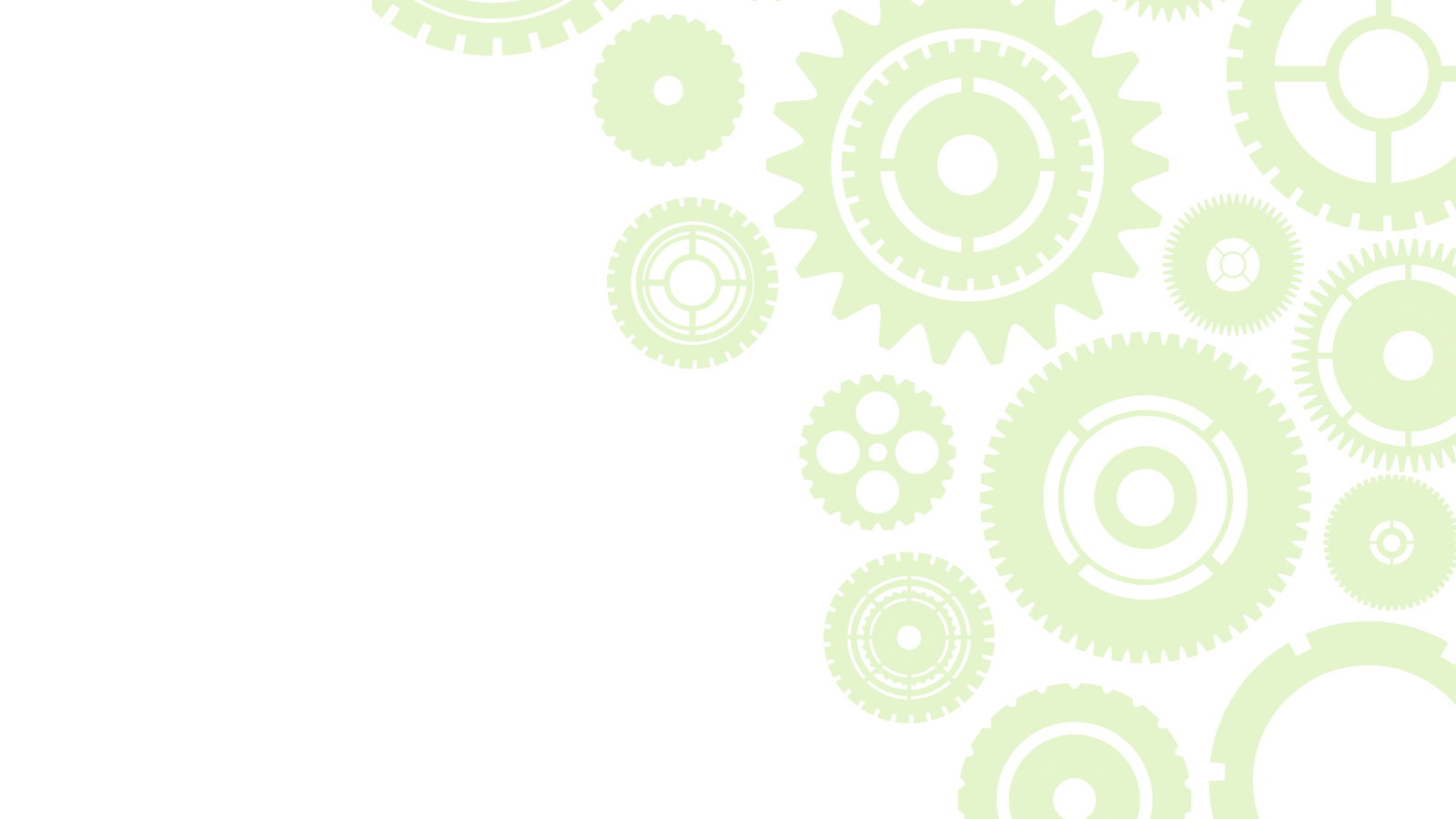 SYSTEMS THINKING IN SUPPLY CHAIN
Internal systems
METRICS
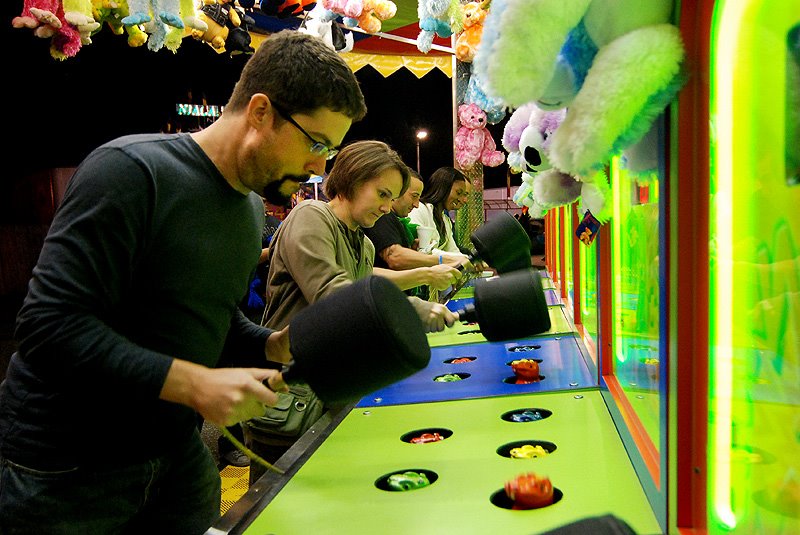 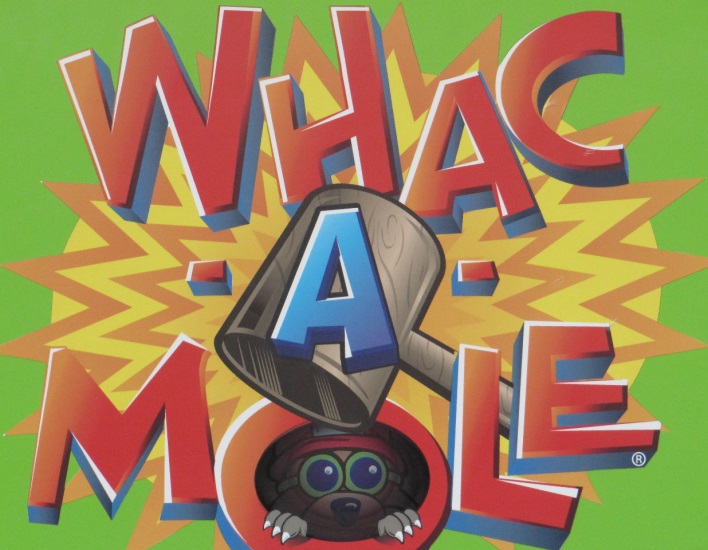 Quality, Cost, Delivery
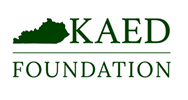 KIED IS ACCREDITED BY THE IEDC
[Speaker Notes: Balancing act – if you manage to one metric, others will suffer-must have a “systems” mindset
Can’t incentivize departments against each other
Logistics – transportation cost; Sales – customer fill rate]
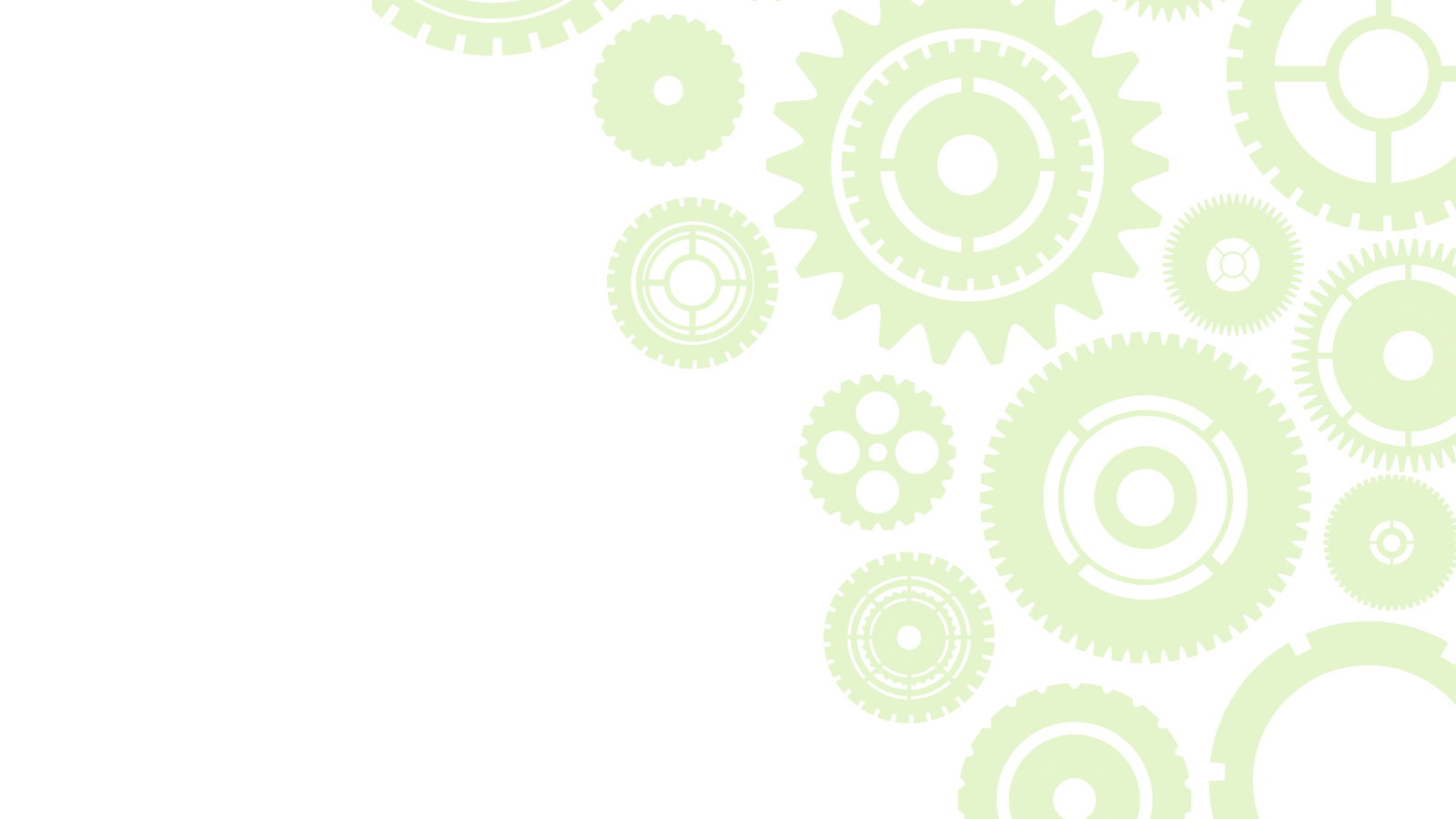 SYSTEMS THINKING IN SUPPLY CHAIN
Strategic Thinking
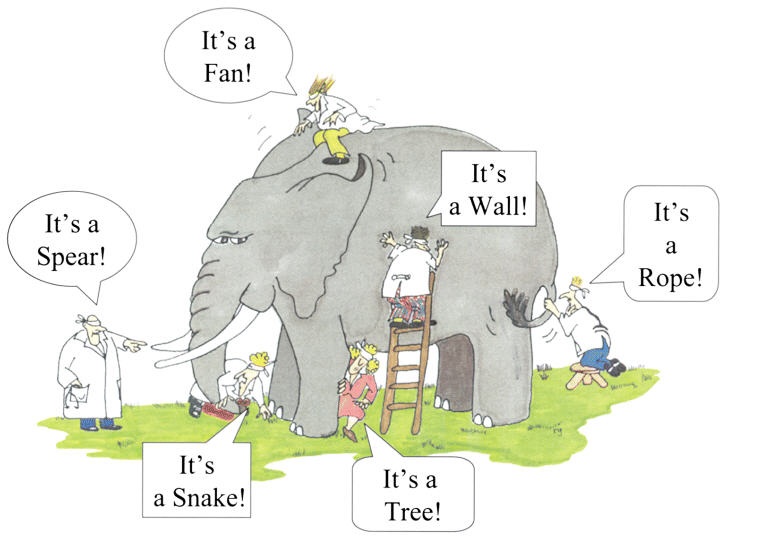 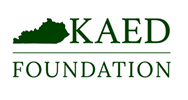 KIED IS ACCREDITED BY THE IEDC
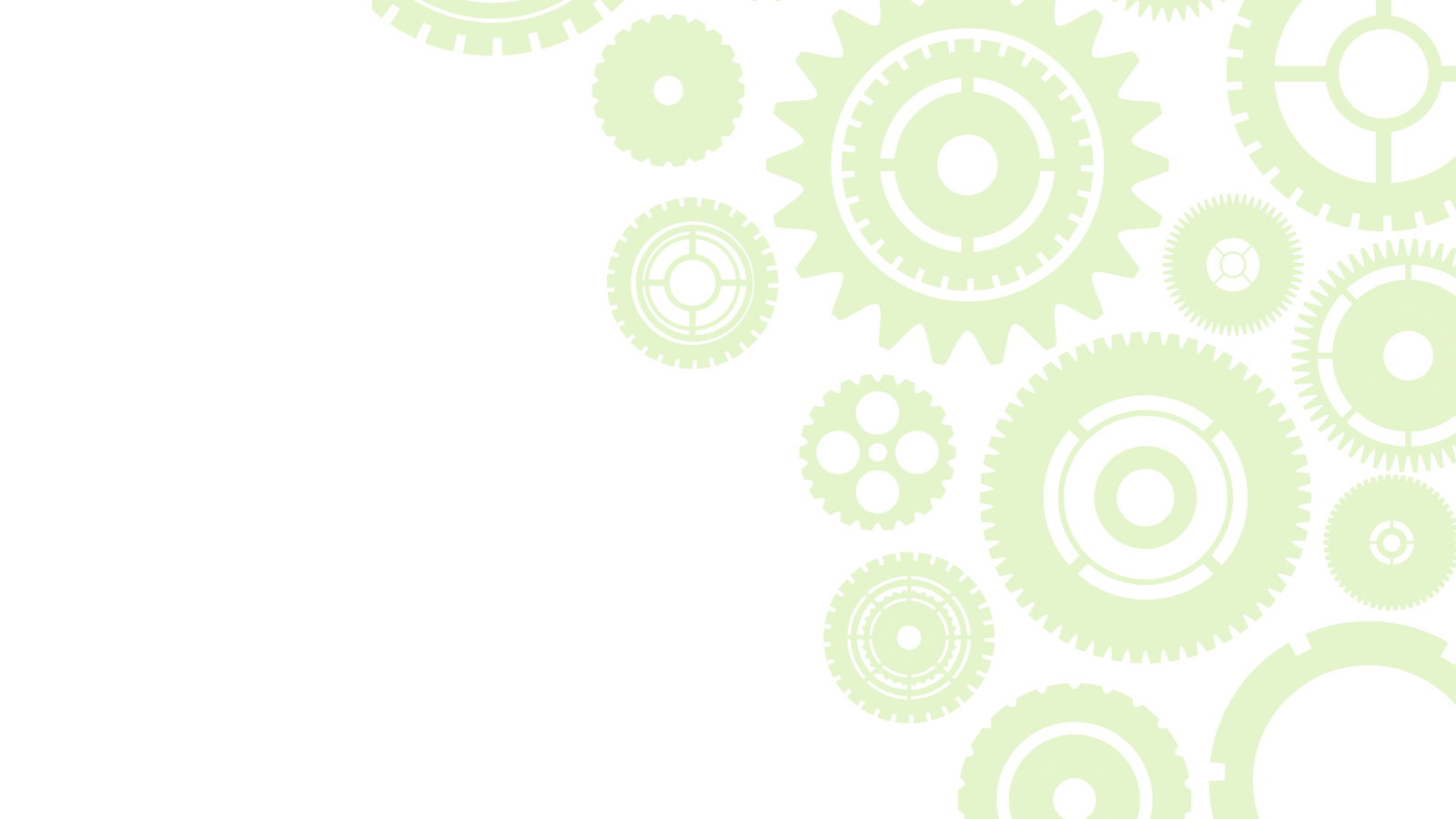 WHY STUDY SUPPLY CHAIN?
Income Statement
Revenue 
Cost
SG&A
Balance Sheet
Inventory Days
Accounts Receivable & Payable
Statement of Cash Flows

-Supply Chain Management Review (SCMR)
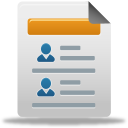 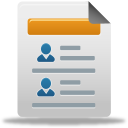 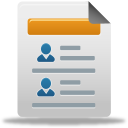 Financial Statements
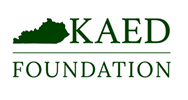 KIED IS ACCREDITED BY THE IEDC
[Speaker Notes: Revenue (Lead time, new product launch, on-time delivery, product quality and returns, fill rates)
Cost (Transportation, procurement, inventory, packaging, etc.)
Sales, General & Administrative ((Warranty, selling, transaction accuracy)
Inventory Days – Inventory Carrying Costs, obsolescence, forecast accuracy, sourcing and delivery time
A/R and A/P – Relationships with suppliers and customers, invoice terms, invoice accuracy
SCF – Measures cash cycle, impacted entirely by supply chain]
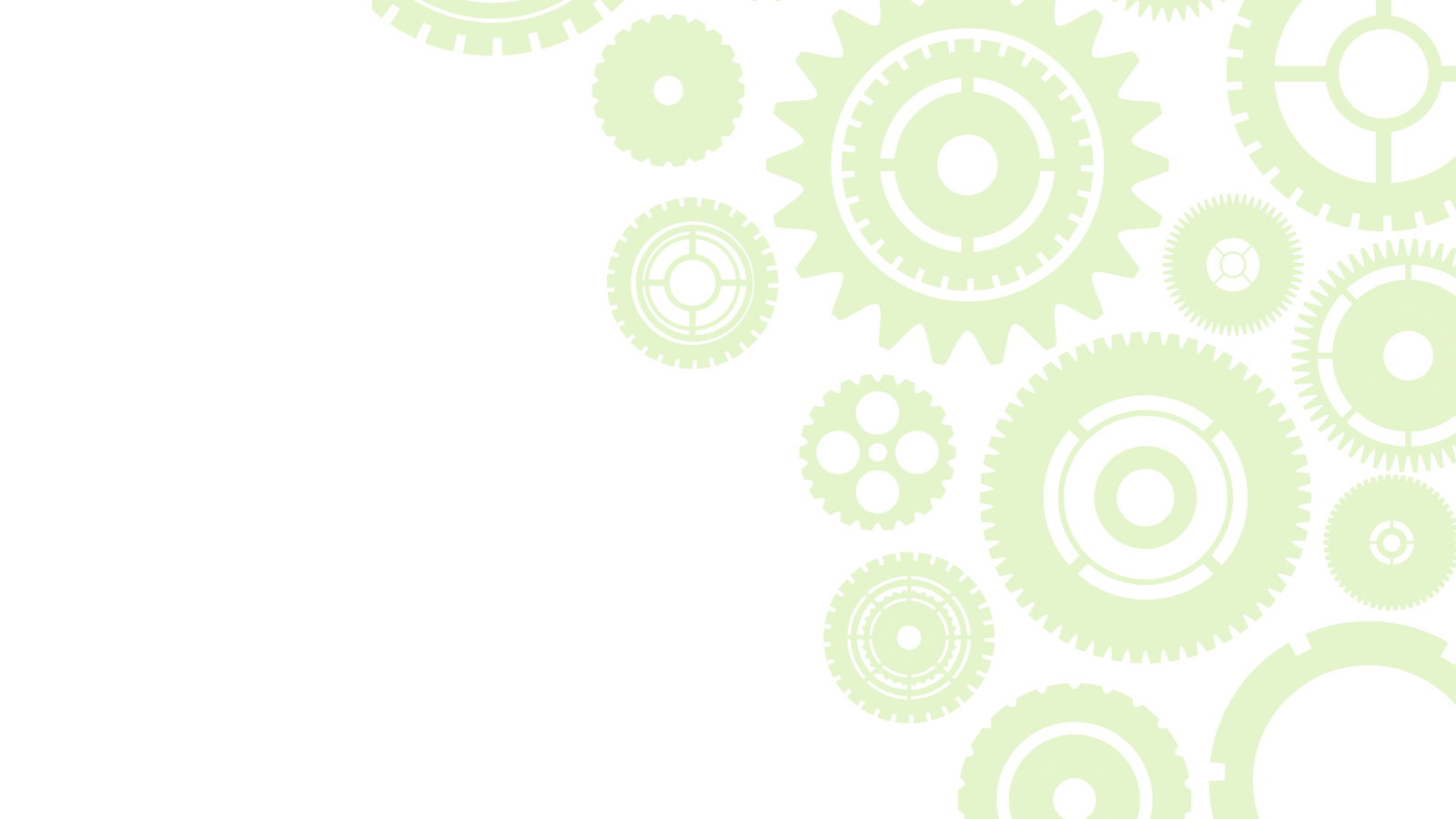 WHY STUDY SUPPLY CHAIN?
Shift from cost center to source of competitive advantage

“One study shows that those top-quartile performers are spending just 4.2% of revenue on supply-chain costs compared to almost 10% for average performers in the same industry. If all companies managed their supply chains as well as their best competitors, they would aggregate hundreds of billions of dollars of value for their shareholders.” – Bain & Co.
Speed
Cost
Quality
“The classic model of company vs. company is starting to give way to a new model: supply chain vs. supply chain.”
	-David Taylor
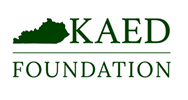 KIED IS ACCREDITED BY THE IEDC
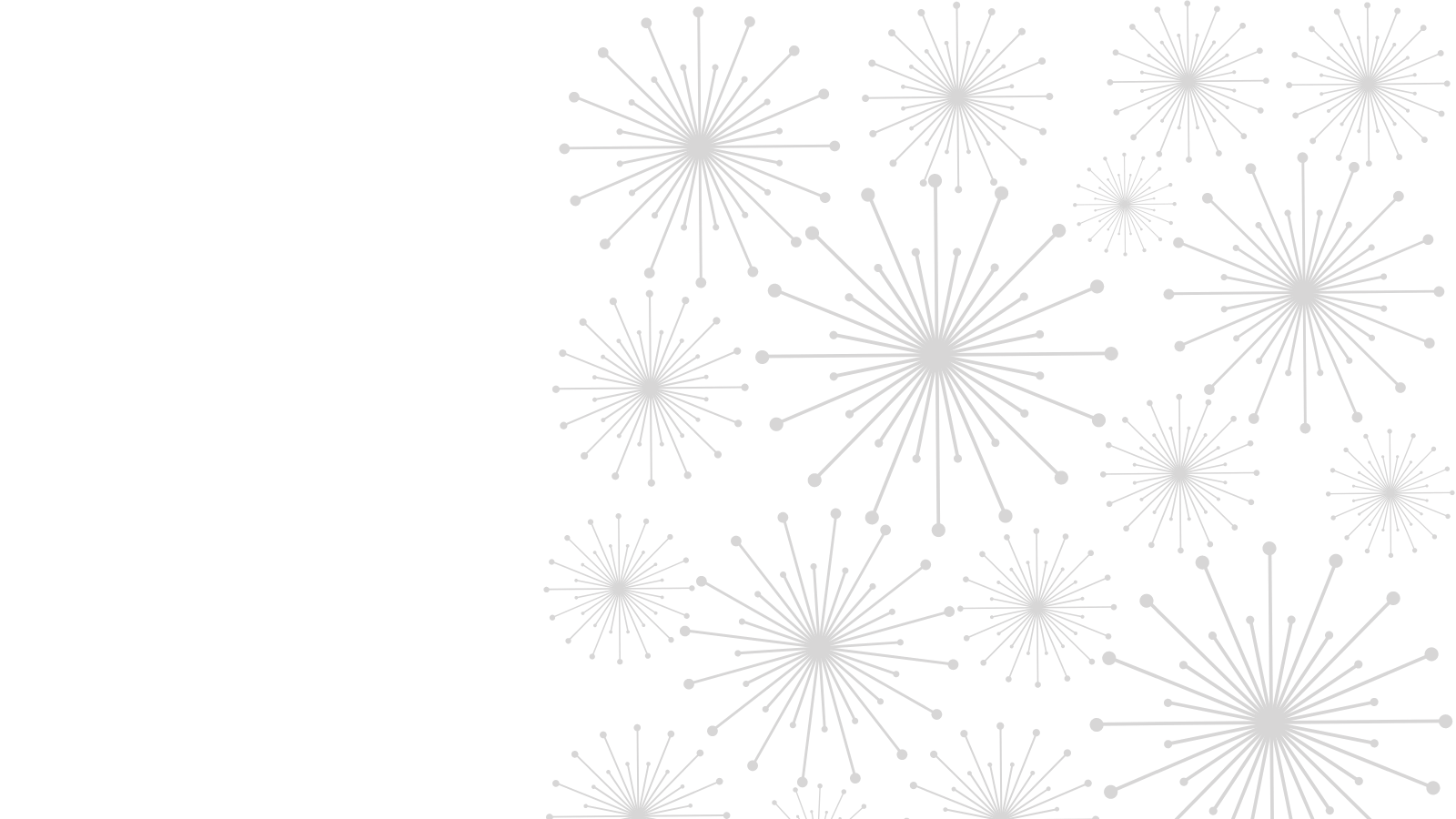 SUPPLY CHAIN IN KENTUCKY
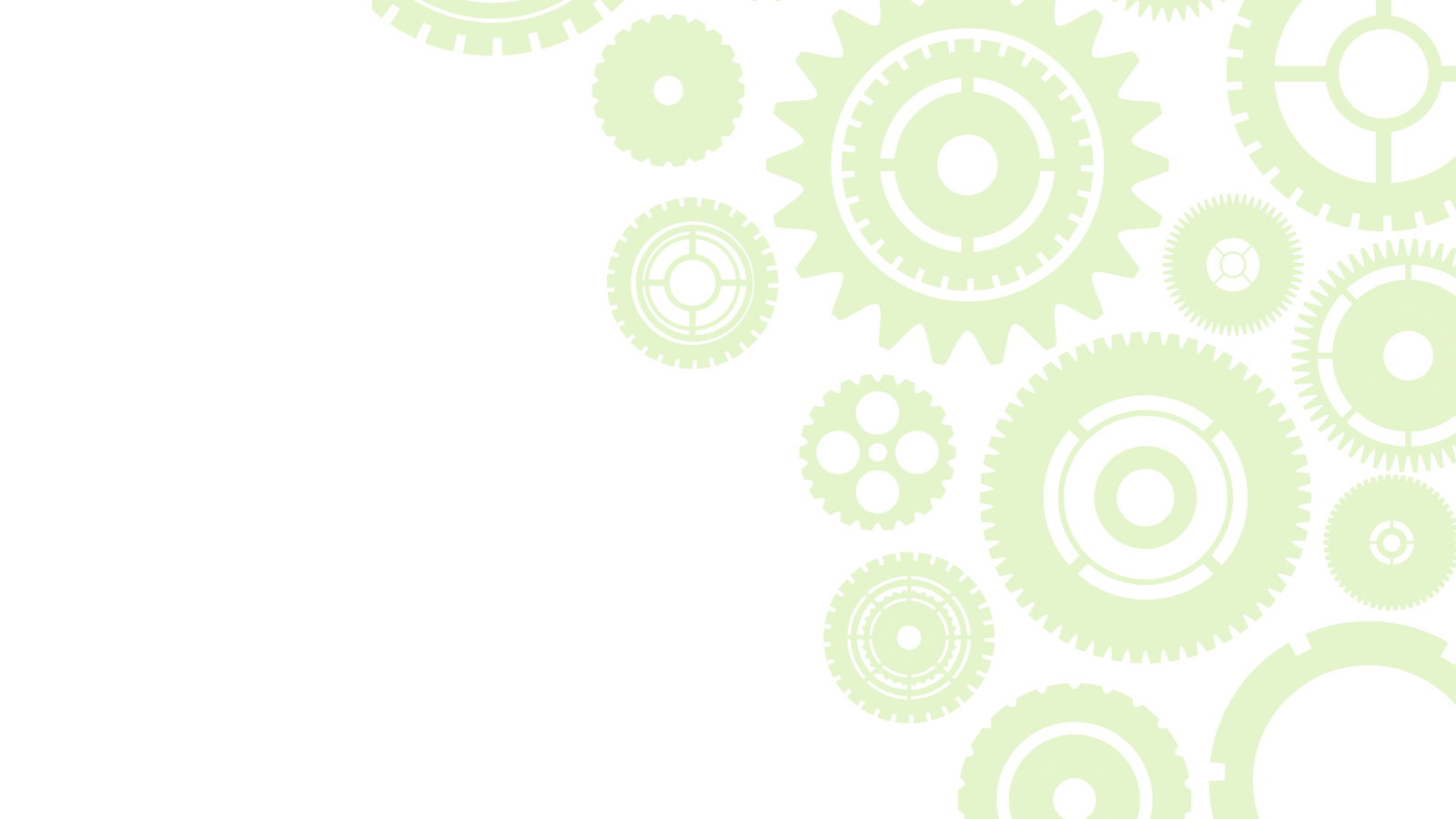 WHY IS SUPPLY CHAIN IMPORTANT IN KENTUCKY?
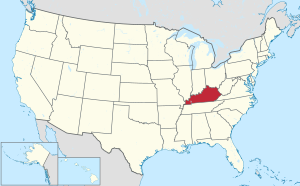 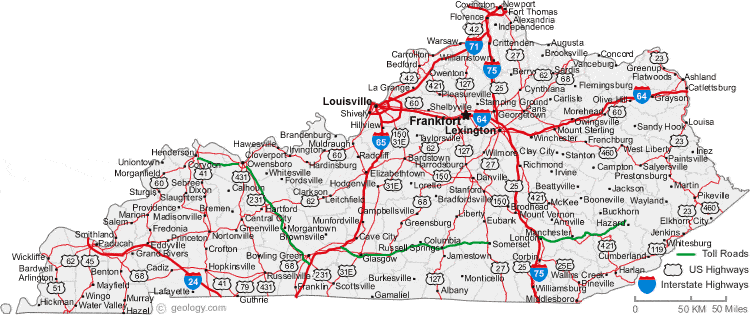 (These are hints….)
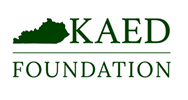 KIED IS ACCREDITED BY THE IEDC
[Speaker Notes: Revenue (Lead time, new product launch, on-time delivery, product quality and returns, fill rates)
Cost (Transportation, procurement, inventory, packaging, etc.)
Sales, General & Administrative ((Warranty, selling, transaction accuracy)
Inventory Days – Inventory Carrying Costs, obsolescence, forecast accuracy, sourcing and delivery time
A/R and A/P – Relationships with suppliers and customers, invoice terms, invoice accuracy
SCF – Measures cash cycle, impacted entirely by supply chain]
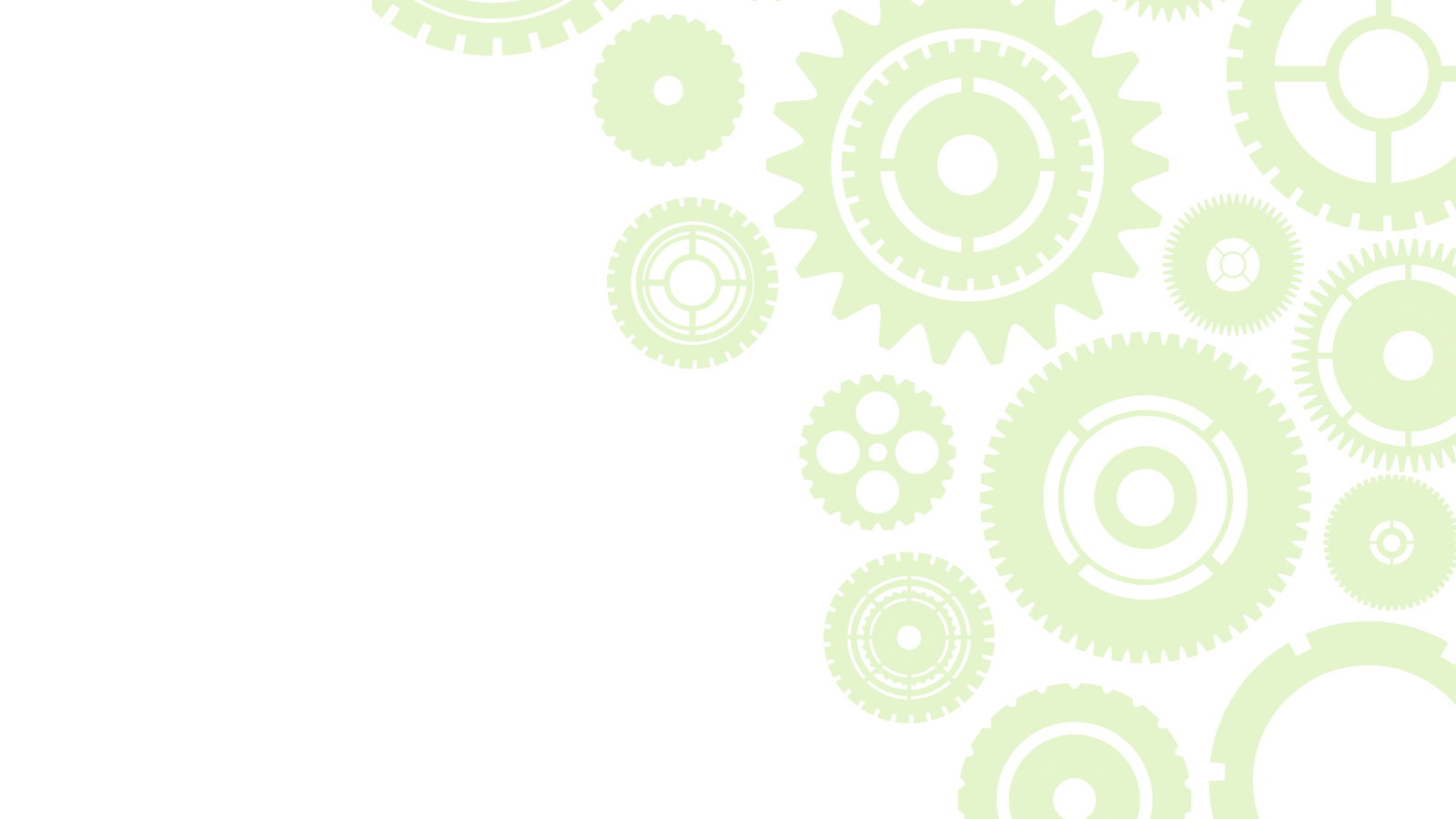 REASON #1 – FREIGHT TRAFFIC
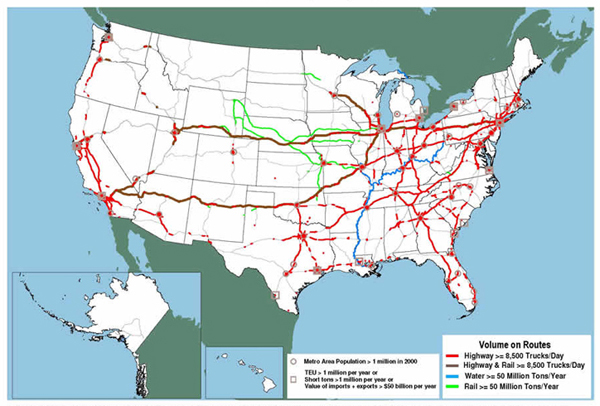 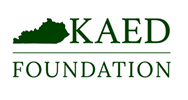 KIED IS ACCREDITED BY THE IEDC
US Department of Transportation
[Speaker Notes: Revenue (Lead time, new product launch, on-time delivery, product quality and returns, fill rates)
Cost (Transportation, procurement, inventory, packaging, etc.)
Sales, General & Administrative ((Warranty, selling, transaction accuracy)
Inventory Days – Inventory Carrying Costs, obsolescence, forecast accuracy, sourcing and delivery time
A/R and A/P – Relationships with suppliers and customers, invoice terms, invoice accuracy
SCF – Measures cash cycle, impacted entirely by supply chain]
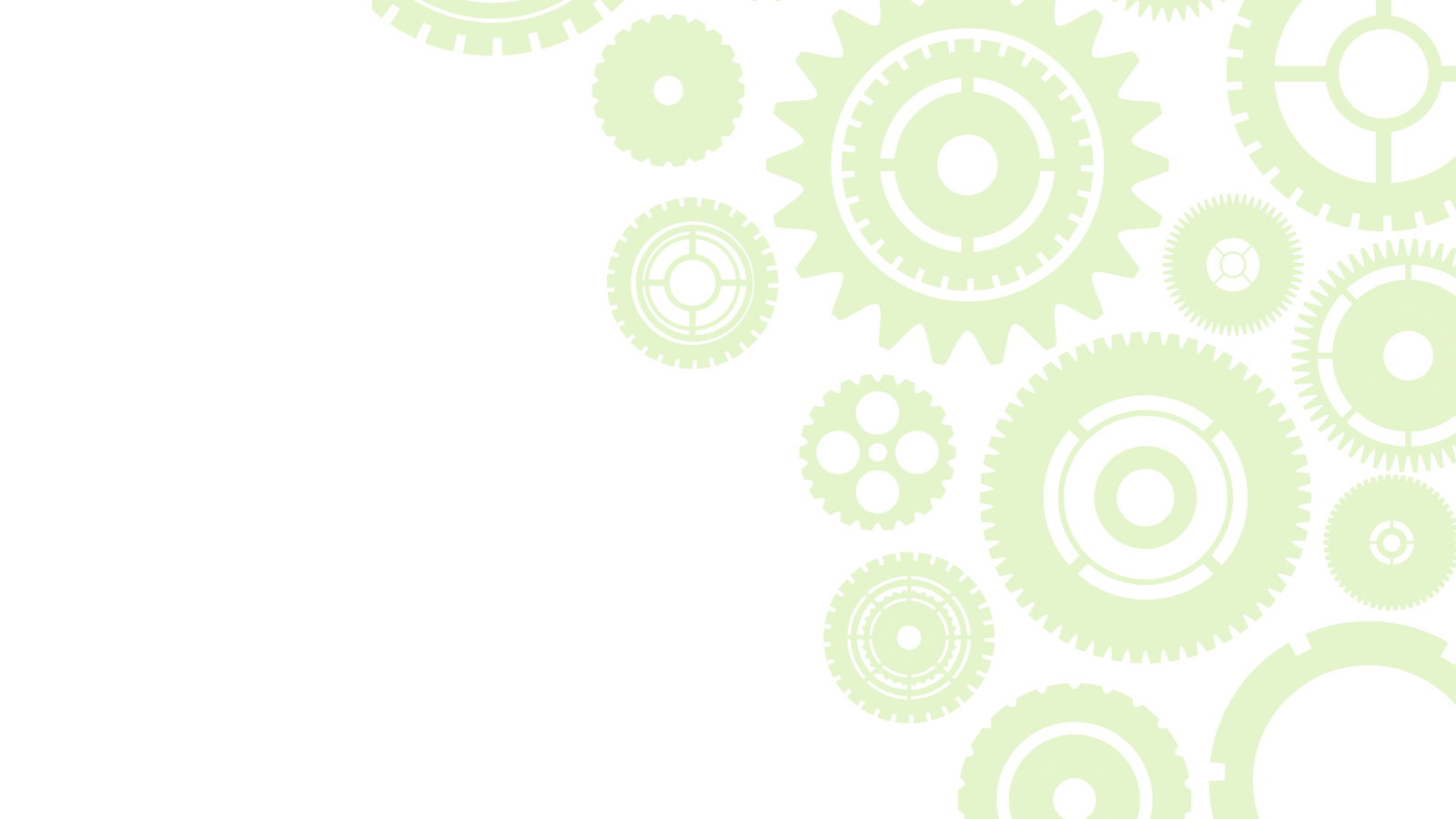 REASON #2 – US POPULATION
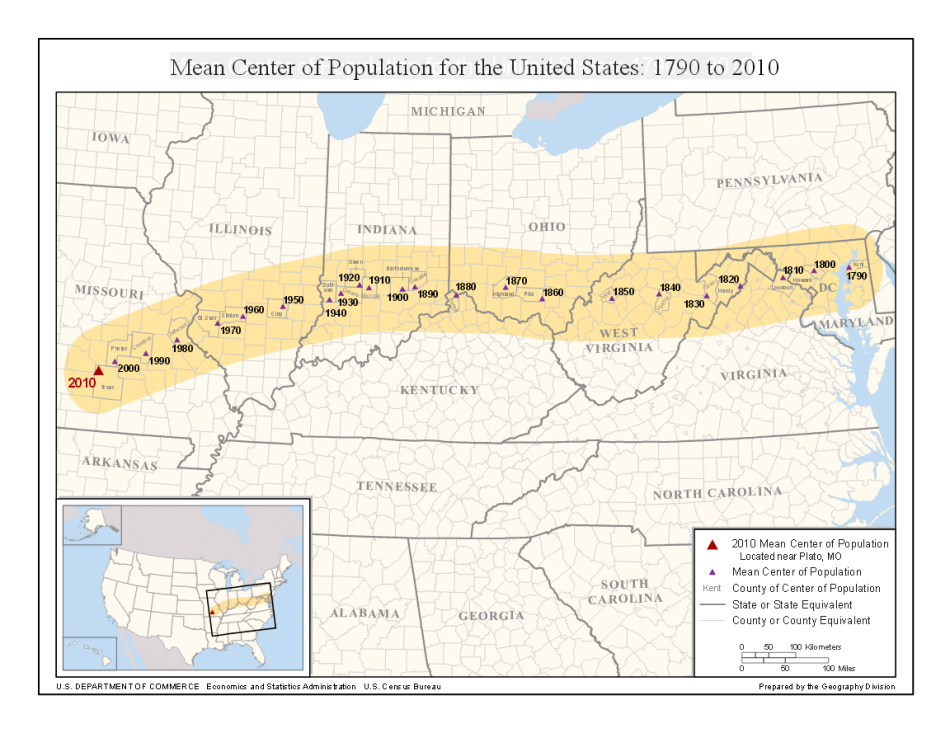 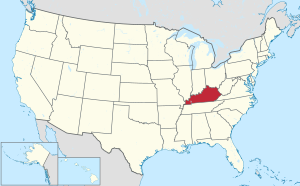 What is a “centroid”?
Where is the centroid of the United States?
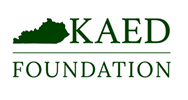 KIED IS ACCREDITED BY THE IEDC
US Department of Transportation
[Speaker Notes: Revenue (Lead time, new product launch, on-time delivery, product quality and returns, fill rates)
Cost (Transportation, procurement, inventory, packaging, etc.)
Sales, General & Administrative ((Warranty, selling, transaction accuracy)
Inventory Days – Inventory Carrying Costs, obsolescence, forecast accuracy, sourcing and delivery time
A/R and A/P – Relationships with suppliers and customers, invoice terms, invoice accuracy
SCF – Measures cash cycle, impacted entirely by supply chain]
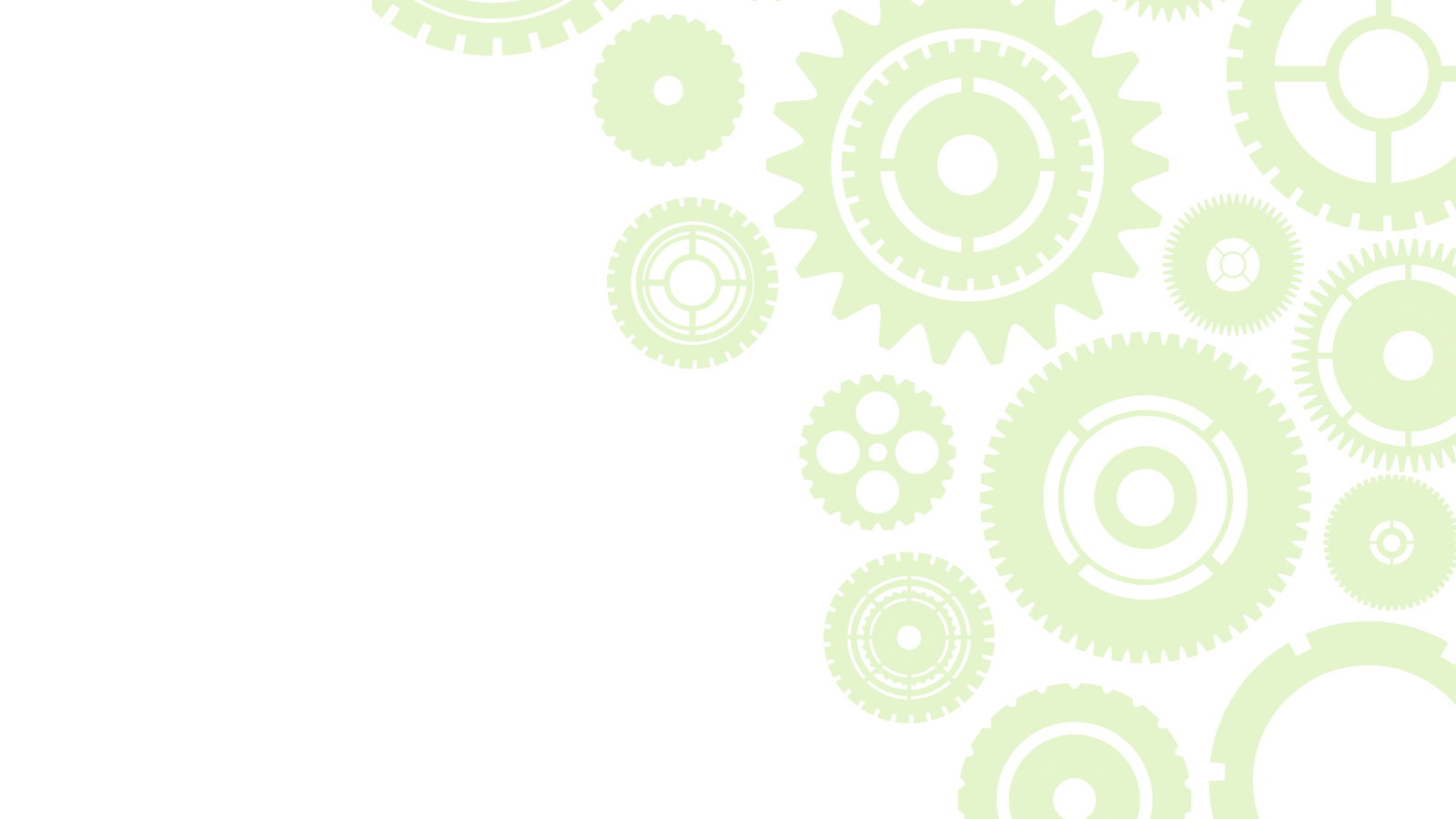 REASON #3 – MANUFACTURING
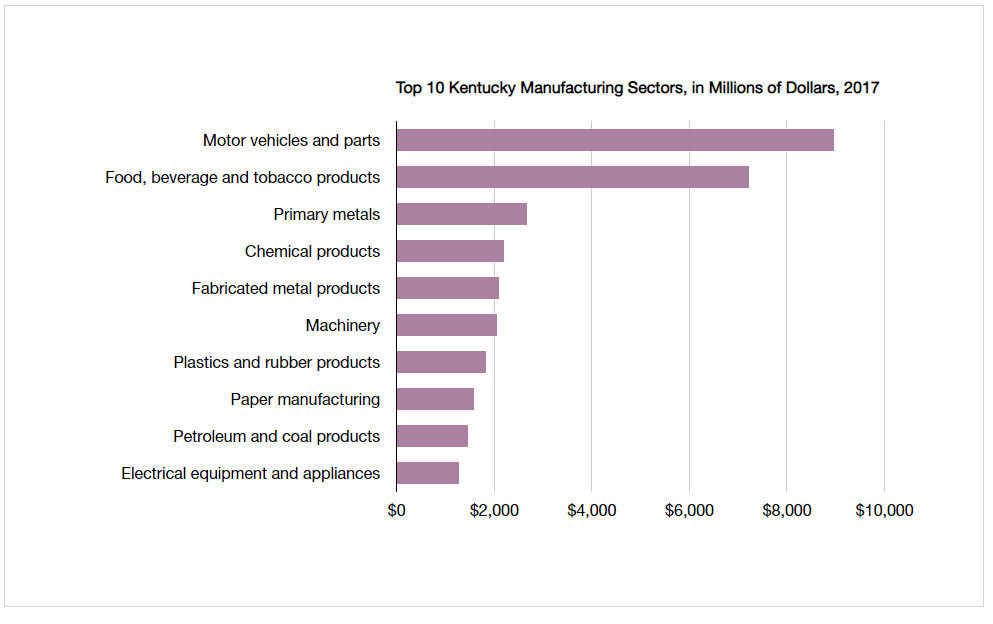 “Manufacturers in Kentucky account for 18.56% of the total output in the state, employing 13.07% of the workforce. Total output from manufacturing was $38.67 billion in 2018. In addition, there were an average of 255,000 manufacturing employees in Kentucky in 2019, with an average annual compensation of $72,614.25 in 2018.”
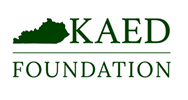 -National Association of Manufacturers. 2020 Summary
https://www.nam.org/state-manufacturing-data/2020-kentucky-manufacturing-facts/
KIED IS ACCREDITED BY THE IEDC
[Speaker Notes: Revenue (Lead time, new product launch, on-time delivery, product quality and returns, fill rates)
Cost (Transportation, procurement, inventory, packaging, etc.)
Sales, General & Administrative ((Warranty, selling, transaction accuracy)
Inventory Days – Inventory Carrying Costs, obsolescence, forecast accuracy, sourcing and delivery time
A/R and A/P – Relationships with suppliers and customers, invoice terms, invoice accuracy
SCF – Measures cash cycle, impacted entirely by supply chain]
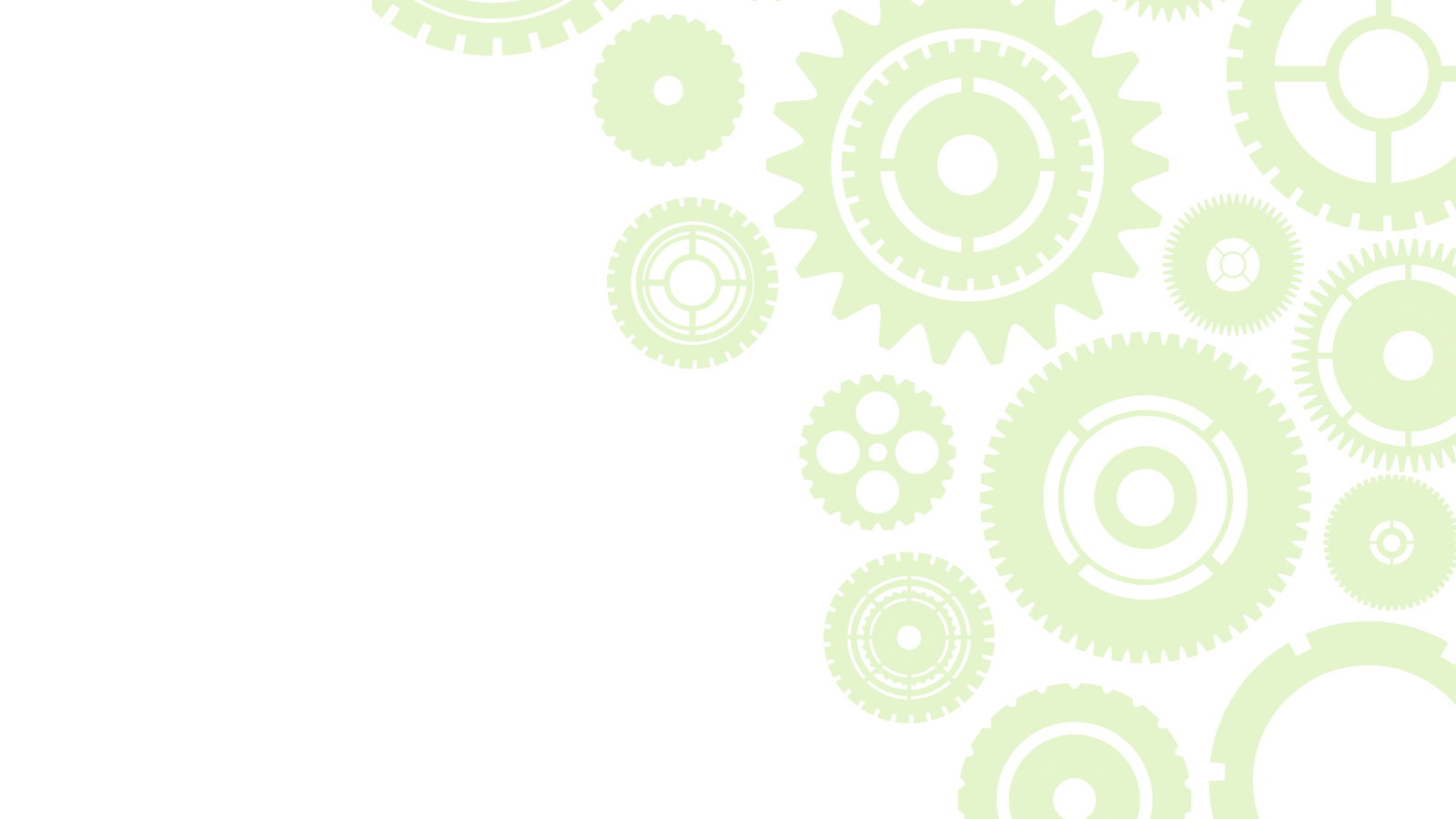 WHERE ARE OUR STRENGTHS?
Distribution
Consumption (28th in Total GDP)
Raw Material
(Farming, Natural Resources)
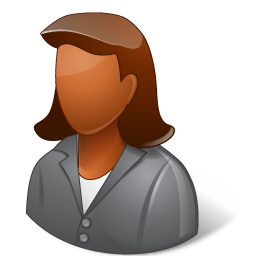 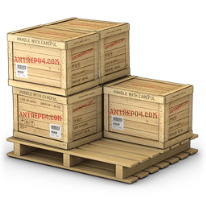 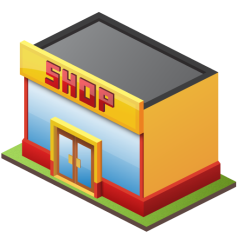 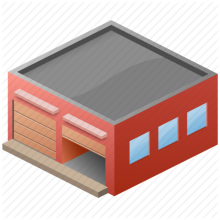 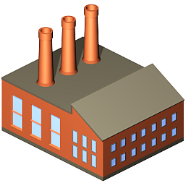 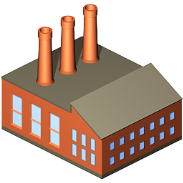 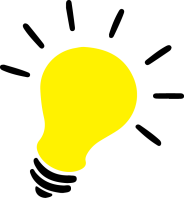 Manufacturing (8th per capita according to BLS)
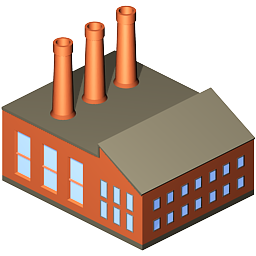 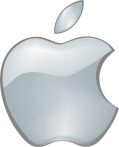 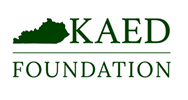 KIED IS ACCREDITED BY THE IEDC
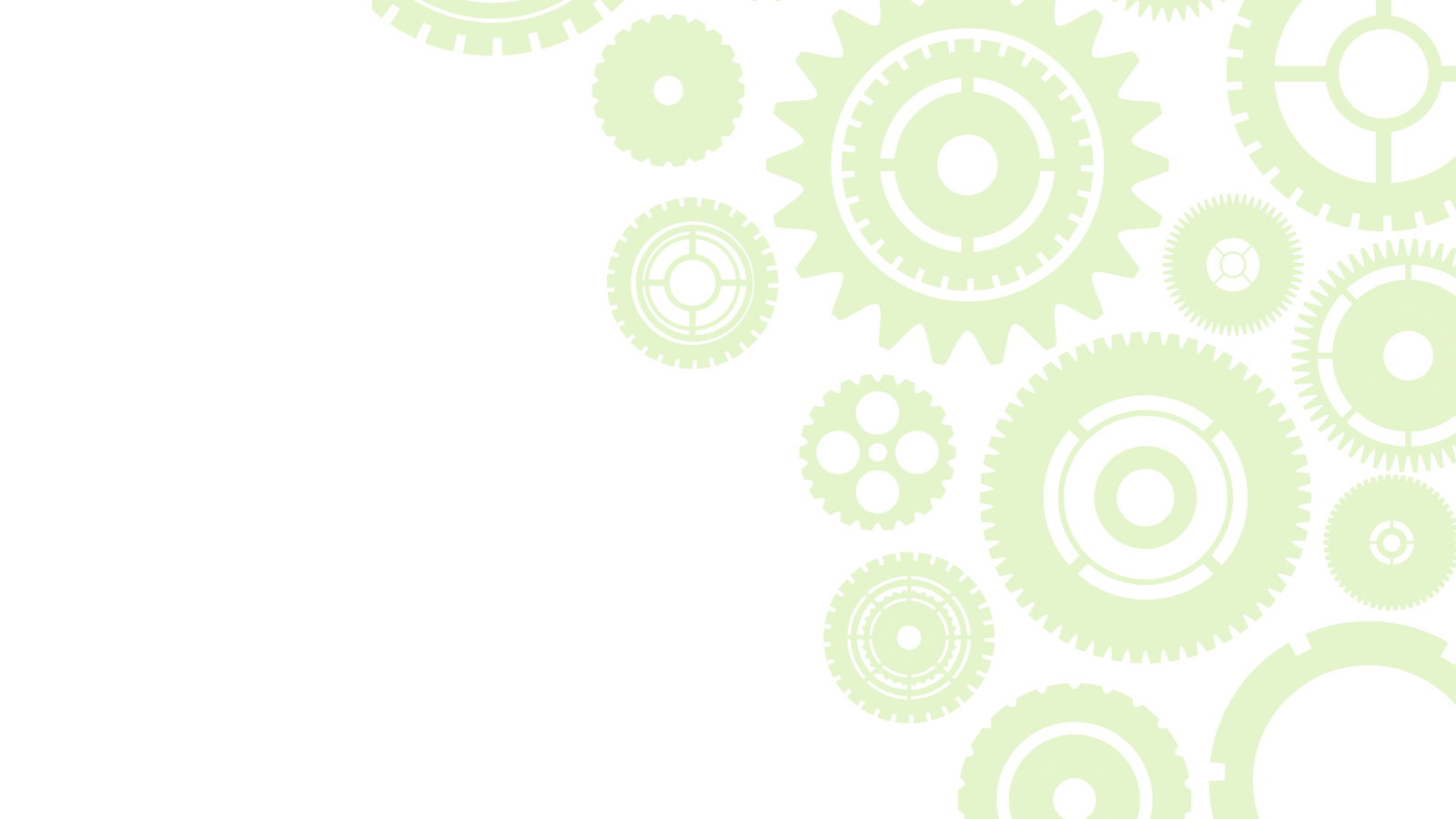 AMAZON SUPPLY CHAIN
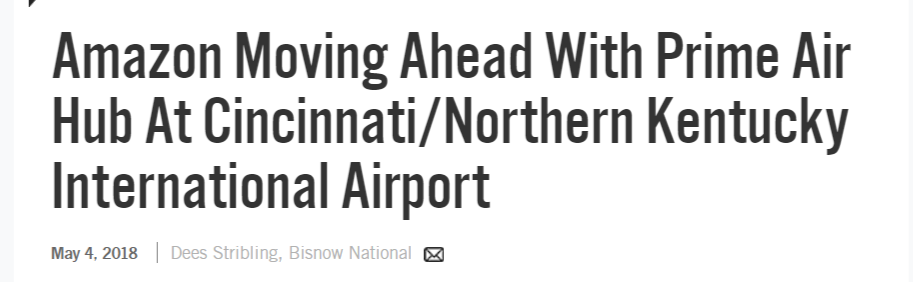 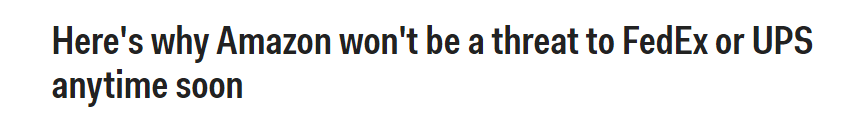 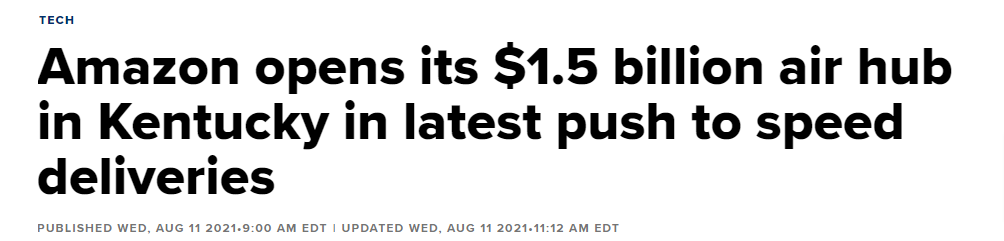 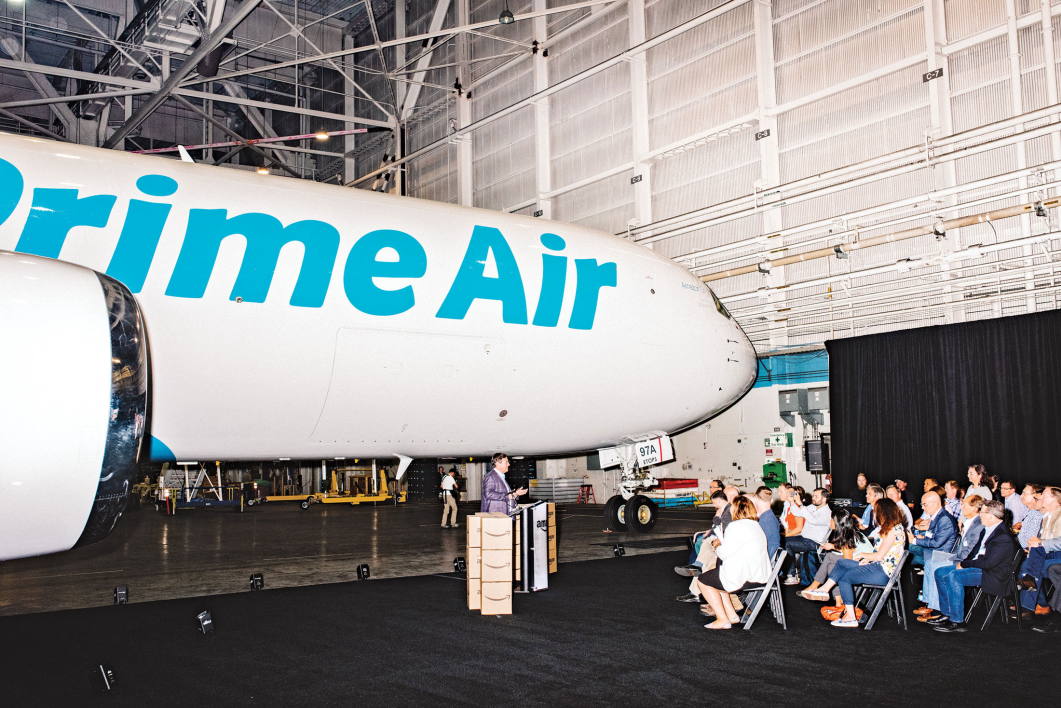 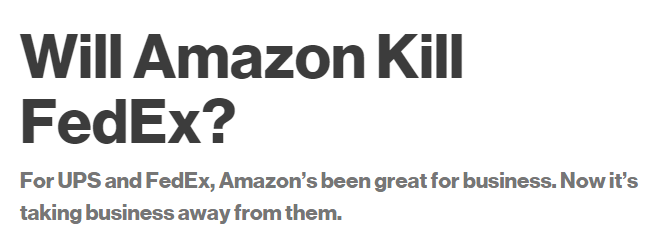 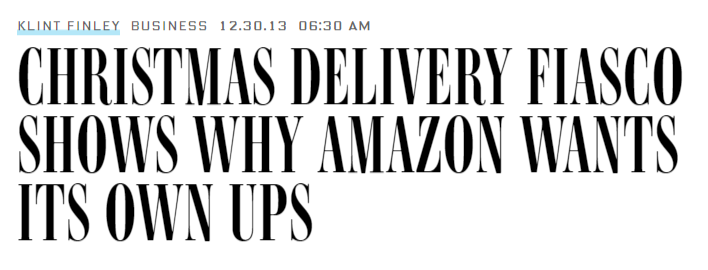 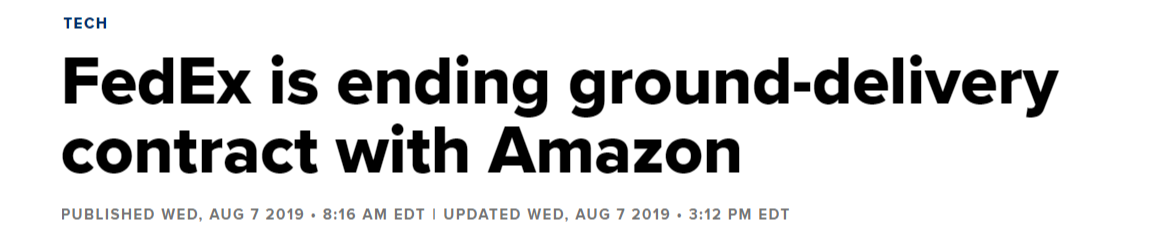 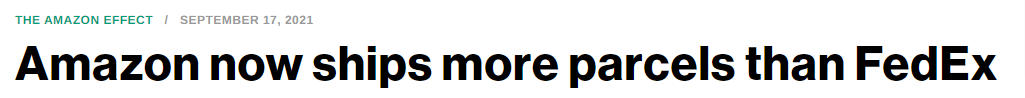 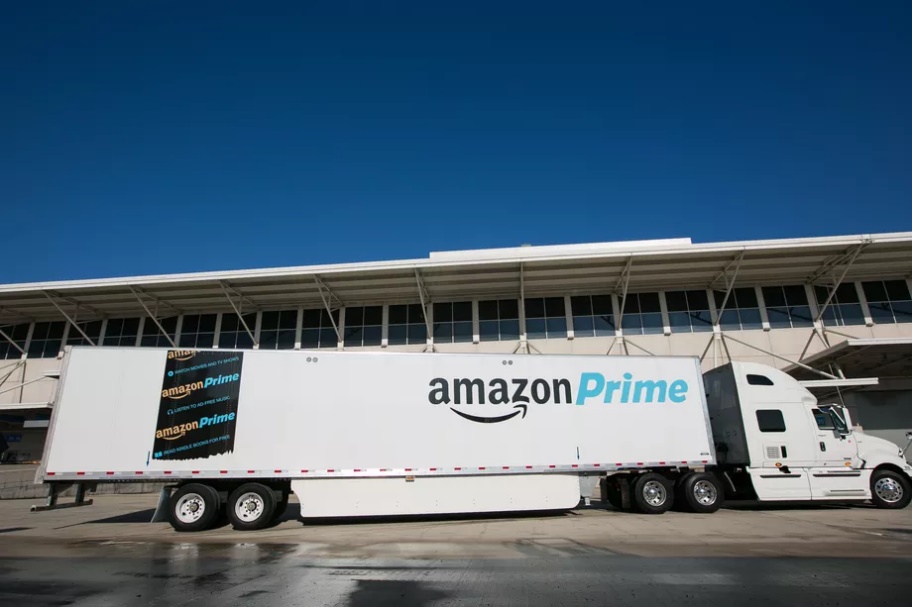 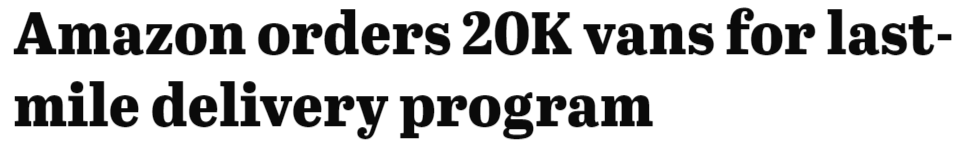 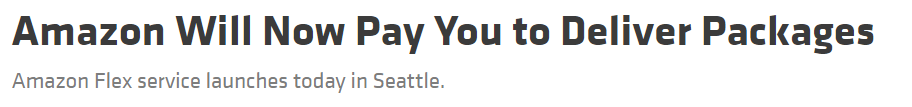 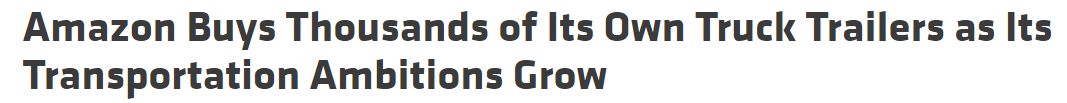 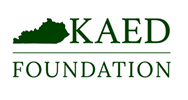 -National Association of Manufacturers. 2020 Summary
https://www.nam.org/state-manufacturing-data/2020-kentucky-manufacturing-facts/
KIED IS ACCREDITED BY THE IEDC
[Speaker Notes: Revenue (Lead time, new product launch, on-time delivery, product quality and returns, fill rates)
Cost (Transportation, procurement, inventory, packaging, etc.)
Sales, General & Administrative ((Warranty, selling, transaction accuracy)
Inventory Days – Inventory Carrying Costs, obsolescence, forecast accuracy, sourcing and delivery time
A/R and A/P – Relationships with suppliers and customers, invoice terms, invoice accuracy
SCF – Measures cash cycle, impacted entirely by supply chain]
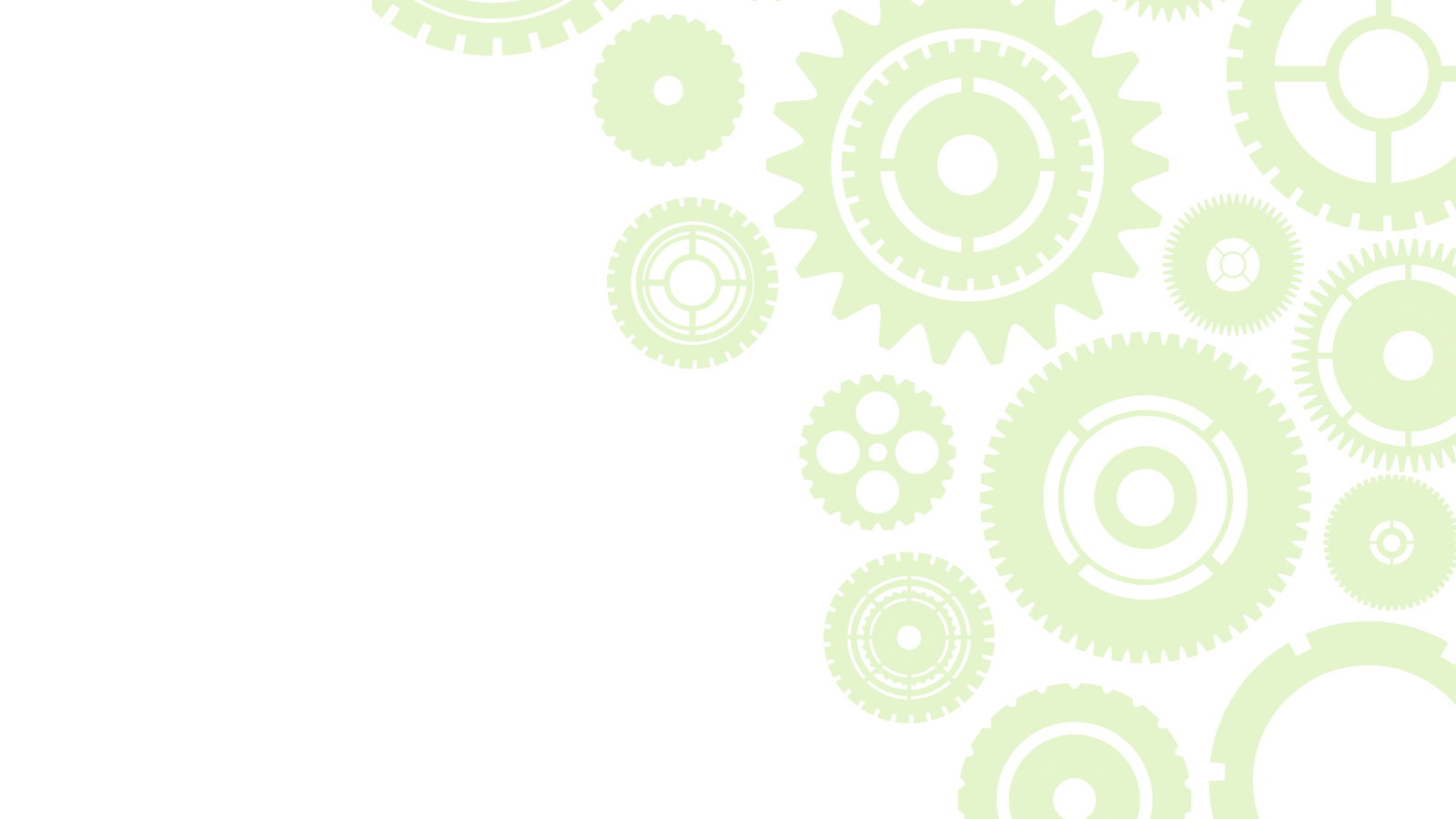 REASON #4 – LOGISTICS
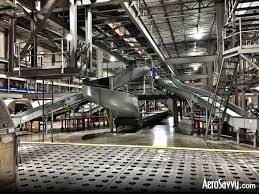 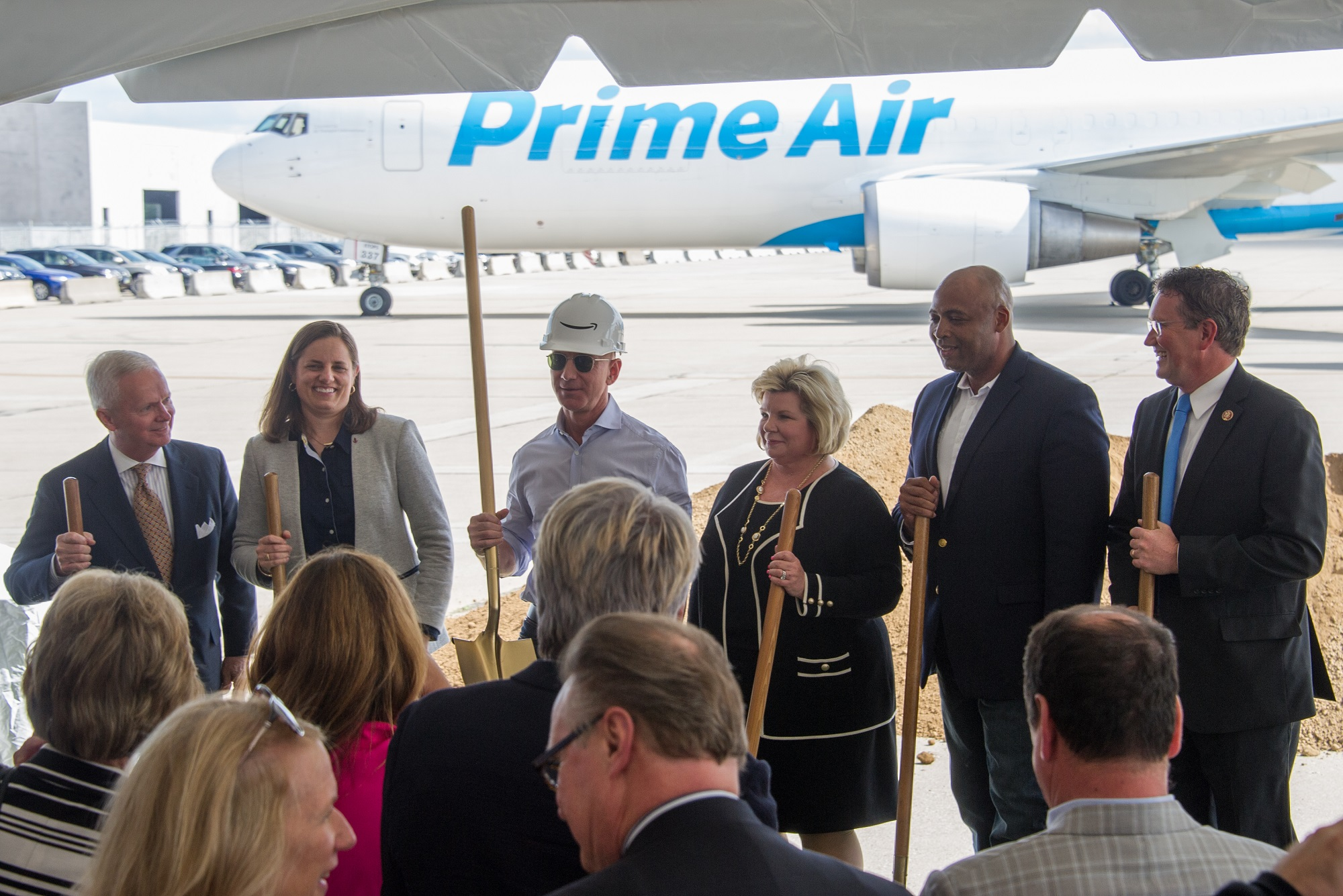 Amazon Air Hub
CVG, Northern Kentucky, 2021
$1.5 billion investment, 2,000+ jobs, one-day Prime?
UPS Worldport
Louisville, KY, 1999
Largest automated package handling facility in the world.
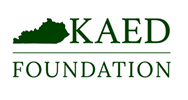 KIED IS ACCREDITED BY THE IEDC
[Speaker Notes: Revenue (Lead time, new product launch, on-time delivery, product quality and returns, fill rates)
Cost (Transportation, procurement, inventory, packaging, etc.)
Sales, General & Administrative ((Warranty, selling, transaction accuracy)
Inventory Days – Inventory Carrying Costs, obsolescence, forecast accuracy, sourcing and delivery time
A/R and A/P – Relationships with suppliers and customers, invoice terms, invoice accuracy
SCF – Measures cash cycle, impacted entirely by supply chain]
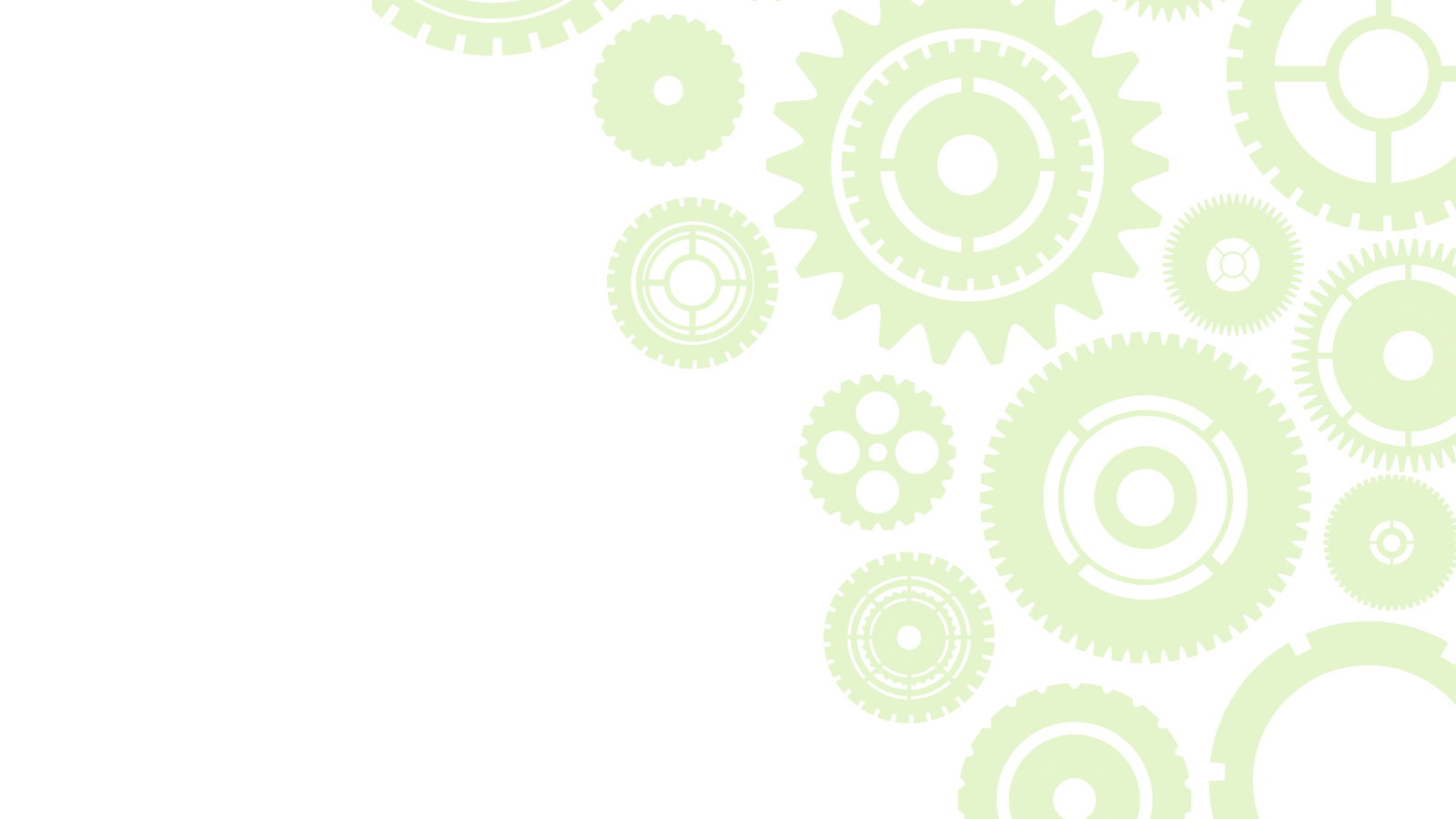 WHY YOU SHOULD CARE ABOUT DISTRIBUTION
New Supply Chain Companies
Trucking
Warehousing
3PL & Distribution
Technology
New Jobs
Skilled Labor
Product Agnostic
Reason #1: Network Effect
Better Distribution
More Manufacturing
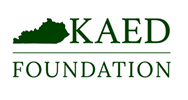 KIED IS ACCREDITED BY THE IEDC
[Speaker Notes: Revenue (Lead time, new product launch, on-time delivery, product quality and returns, fill rates)
Cost (Transportation, procurement, inventory, packaging, etc.)
Sales, General & Administrative ((Warranty, selling, transaction accuracy)
Inventory Days – Inventory Carrying Costs, obsolescence, forecast accuracy, sourcing and delivery time
A/R and A/P – Relationships with suppliers and customers, invoice terms, invoice accuracy
SCF – Measures cash cycle, impacted entirely by supply chain]
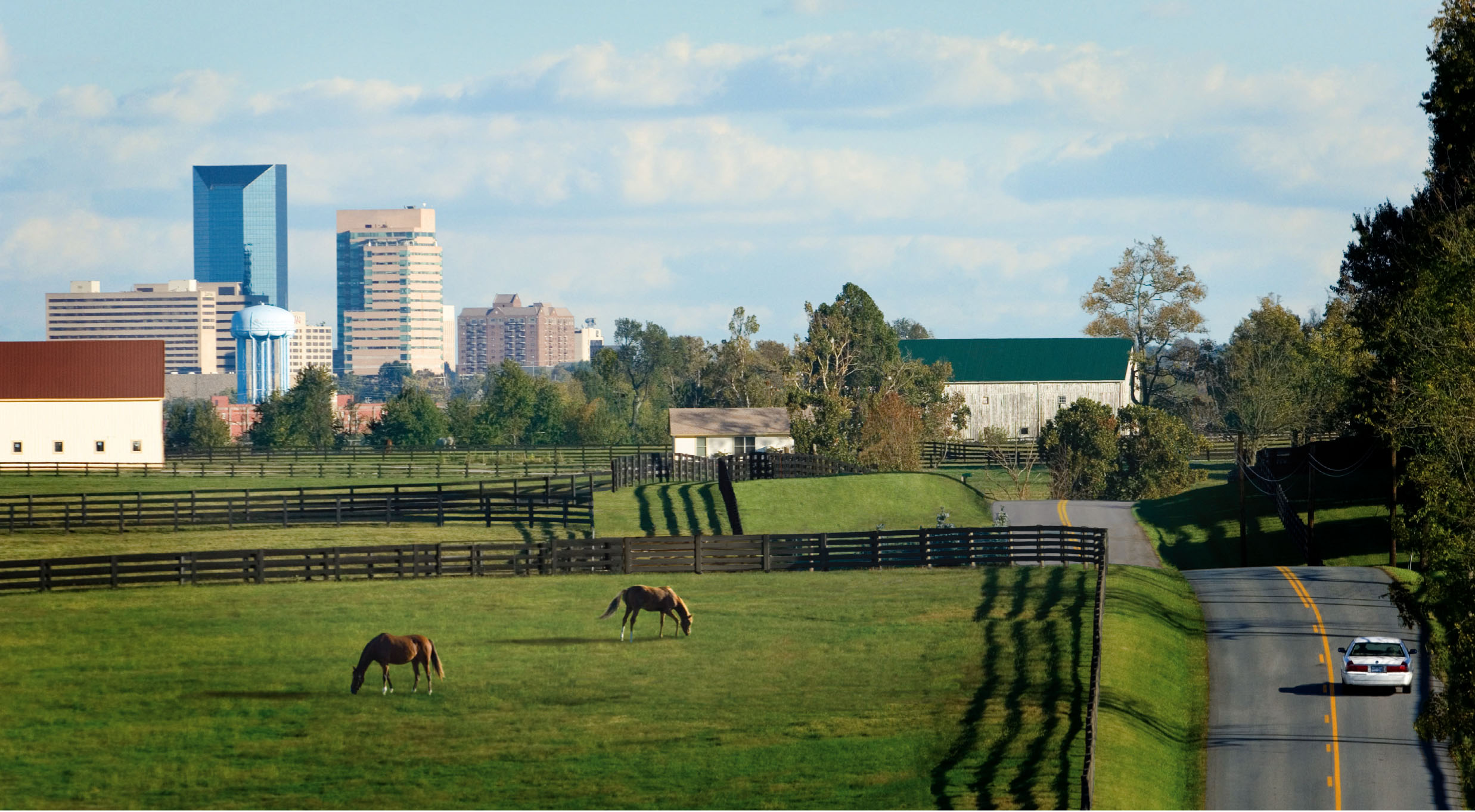 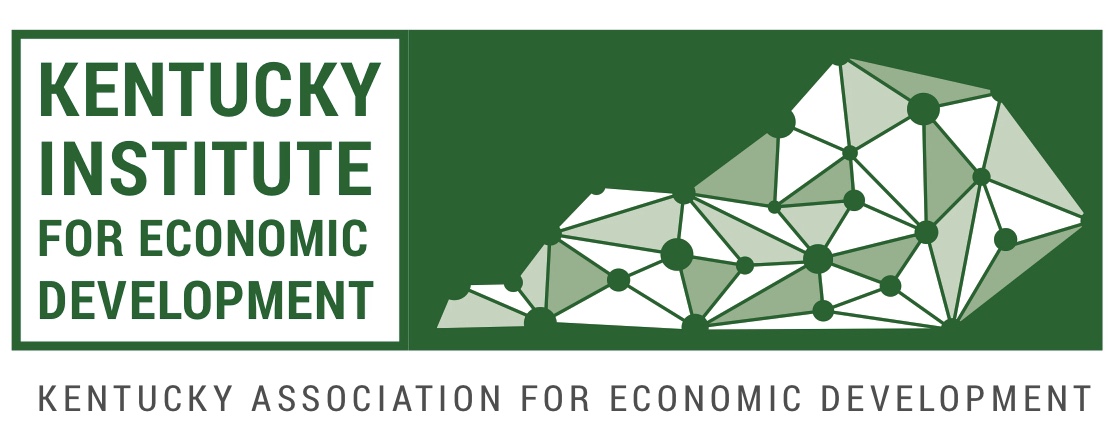 THANK YOU
Randy Siever
randy@novintu.com
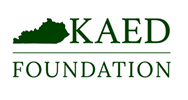 KIED IS ACCREDITED BY THE IEDC